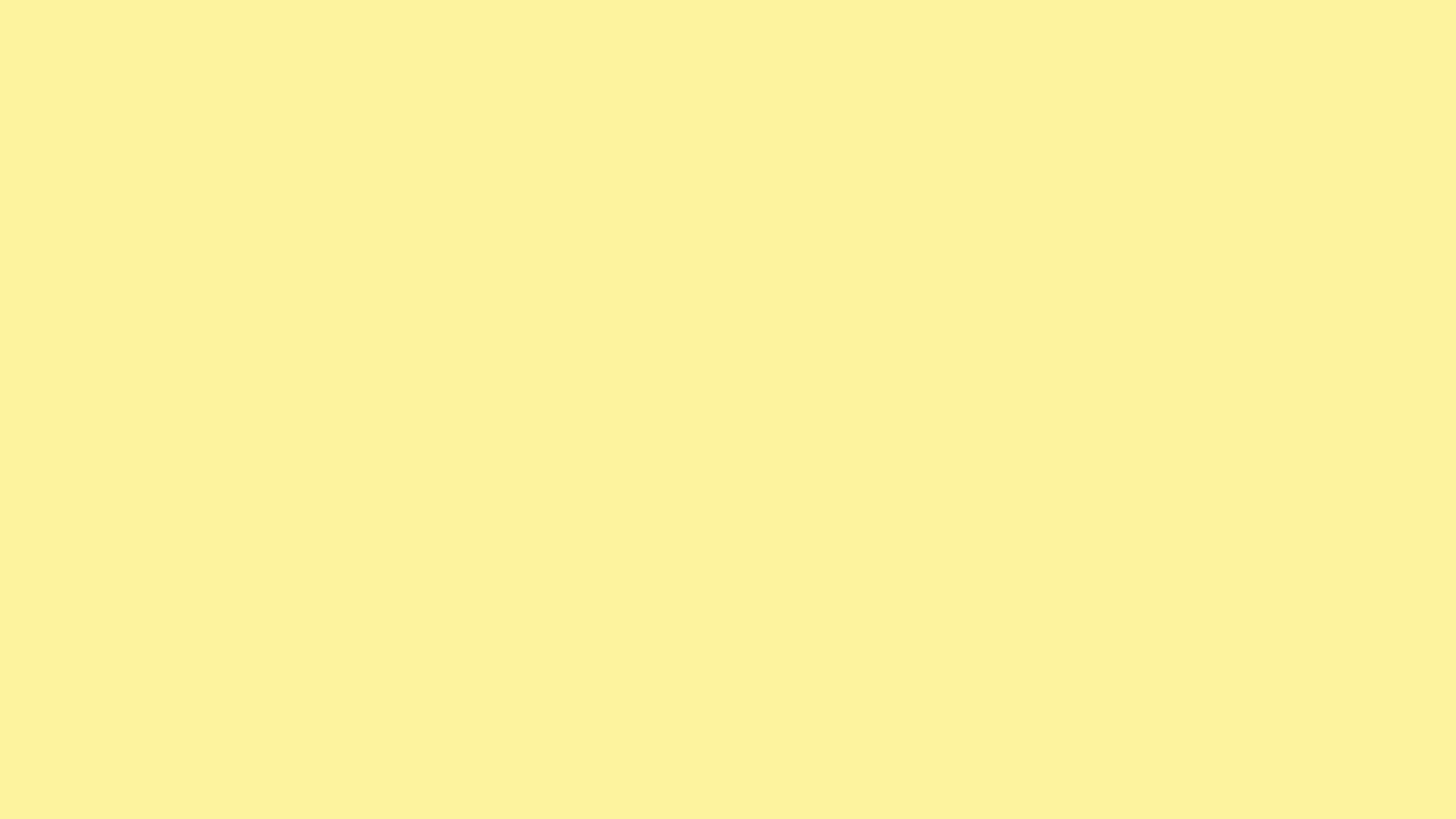 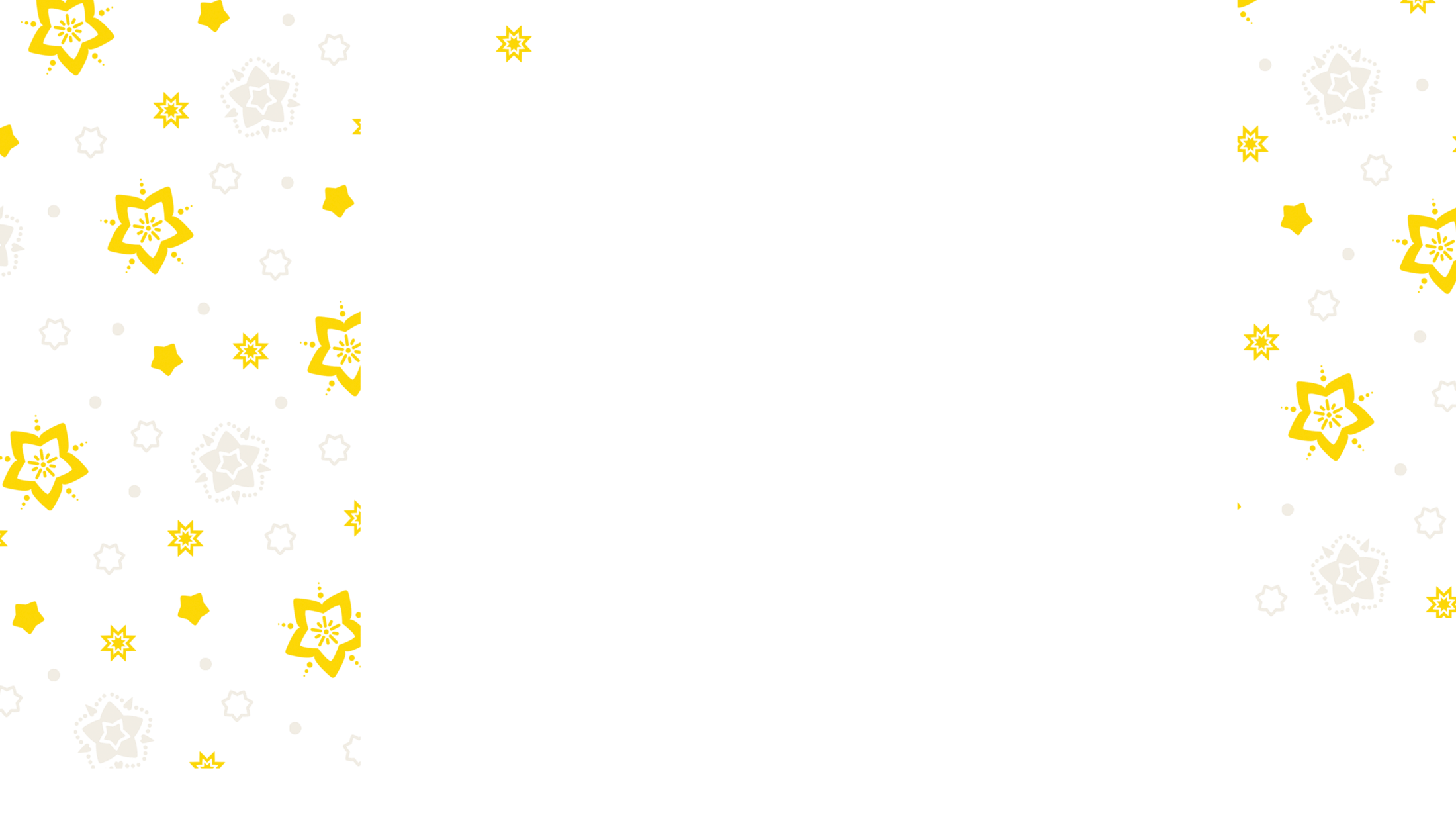 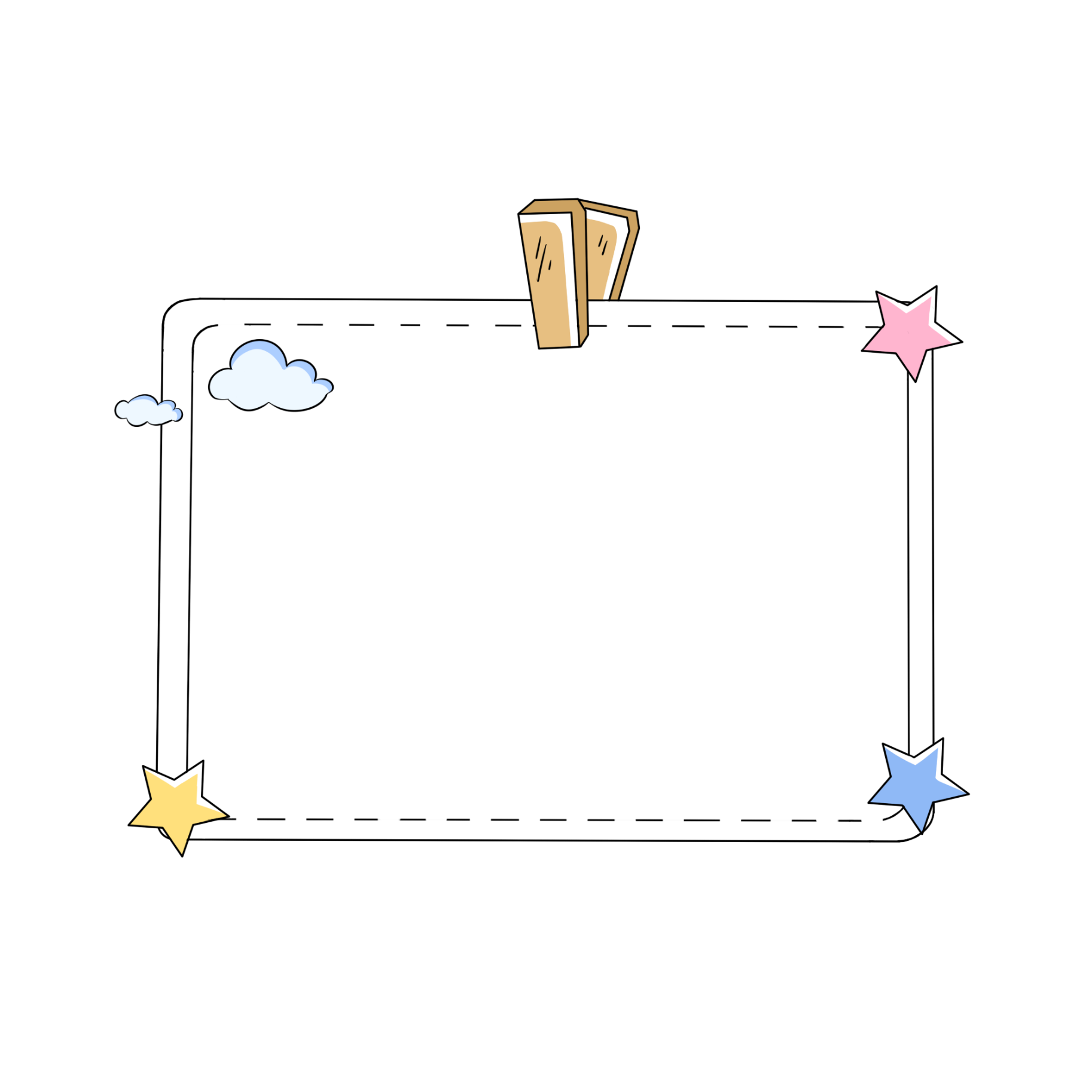 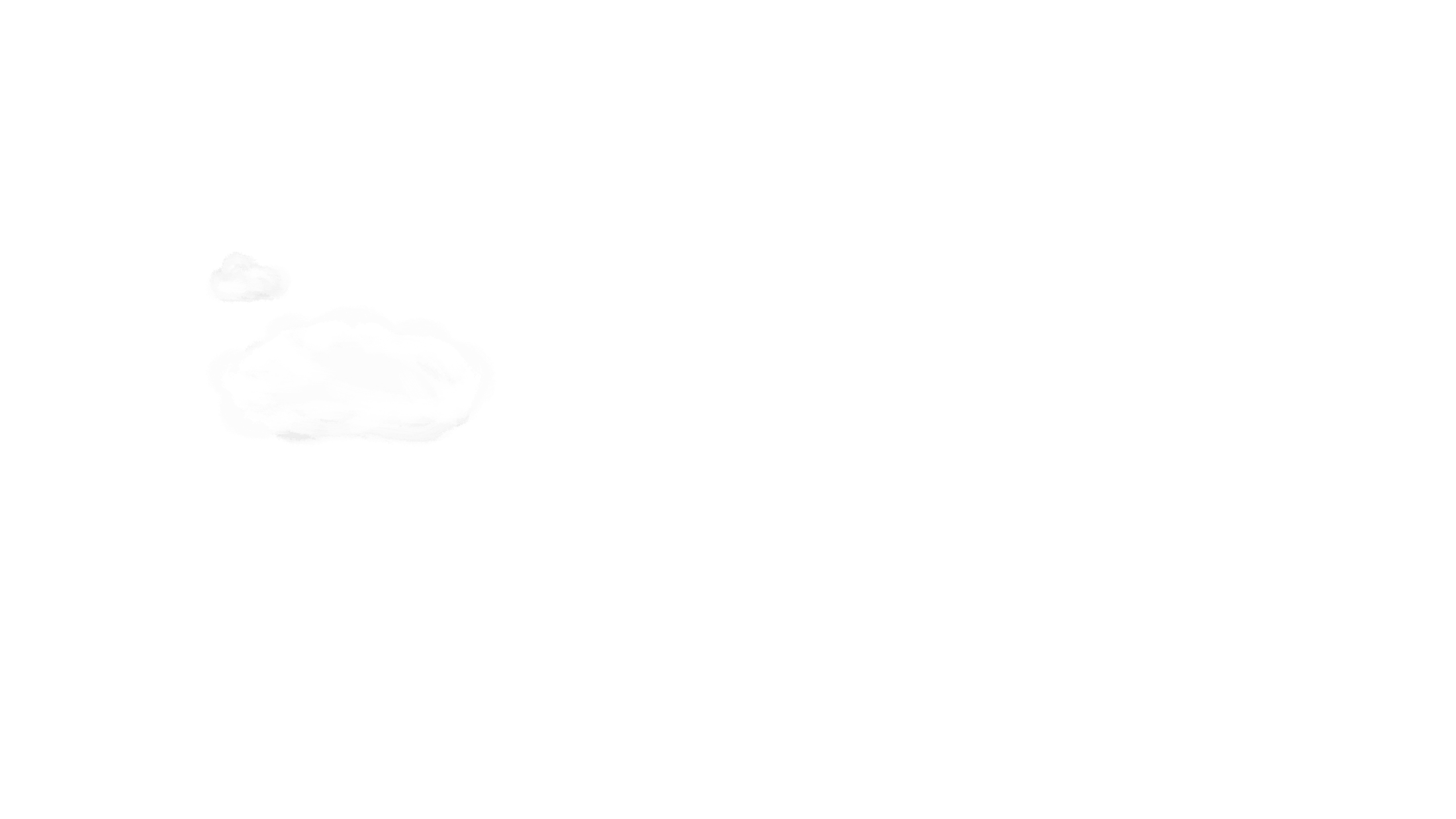 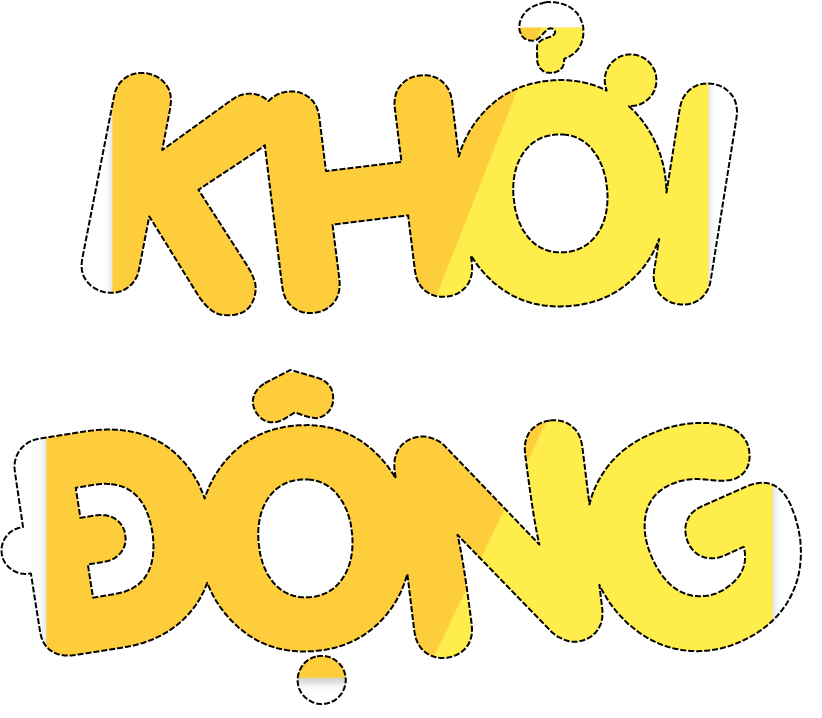 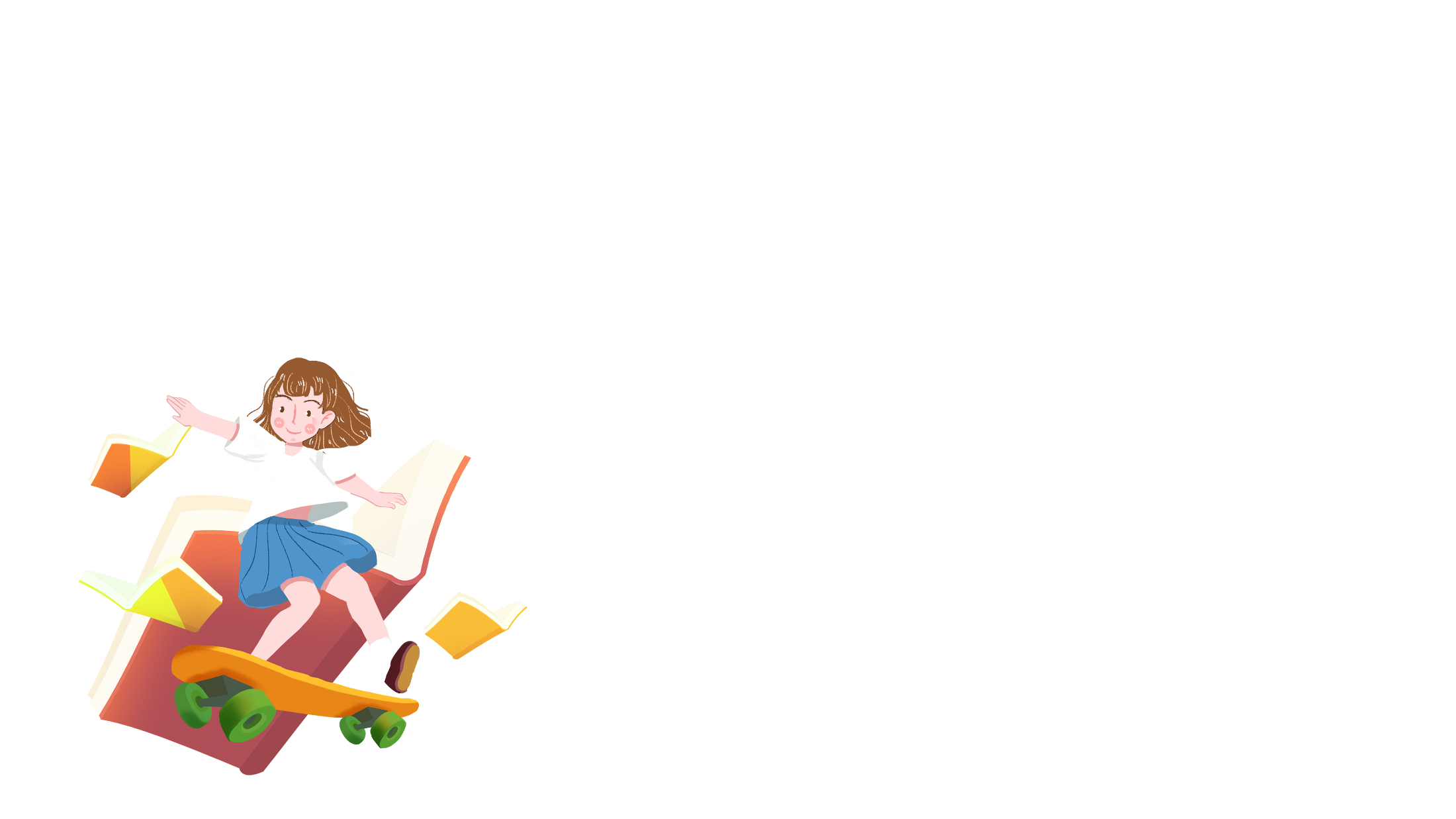 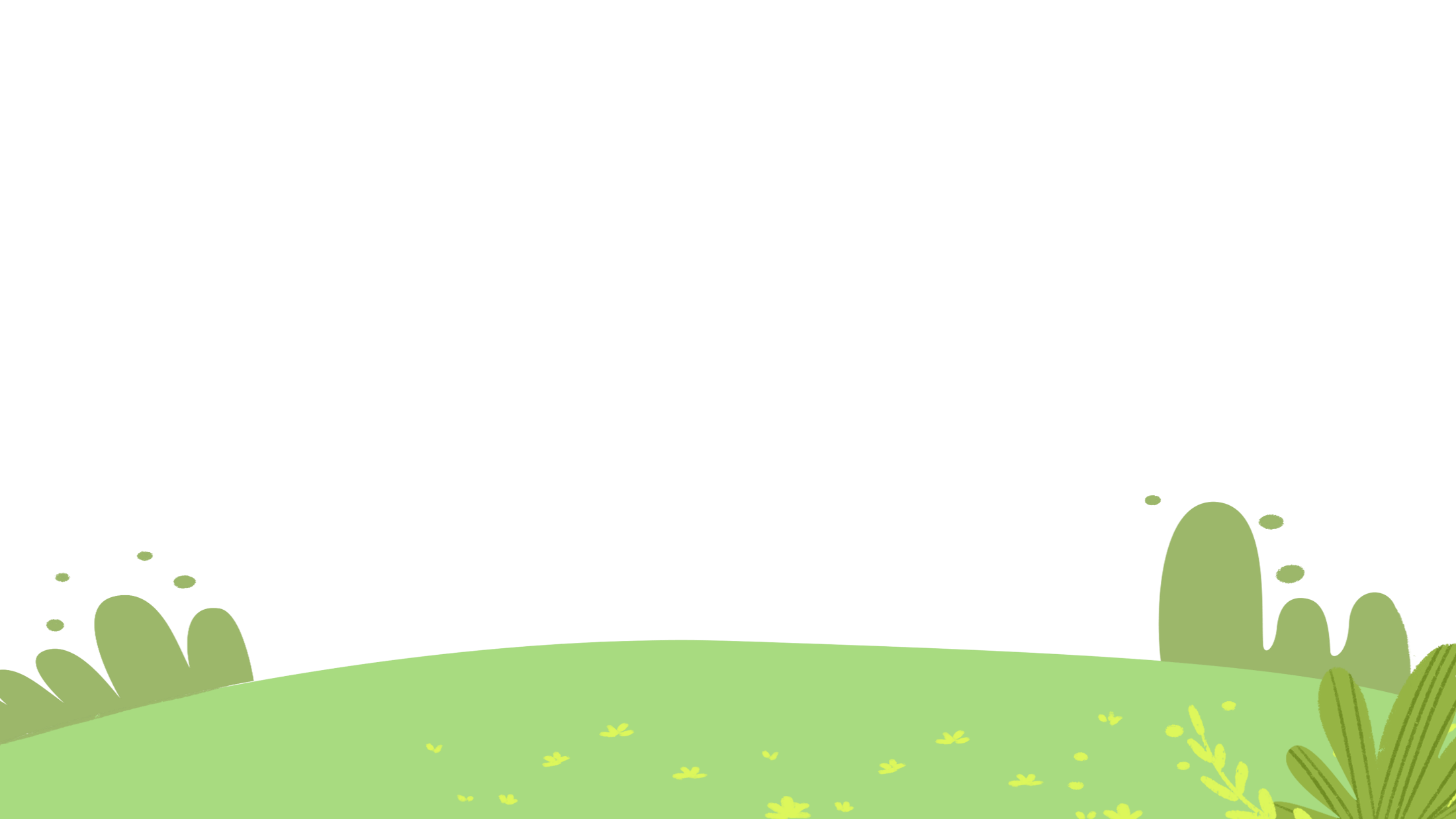 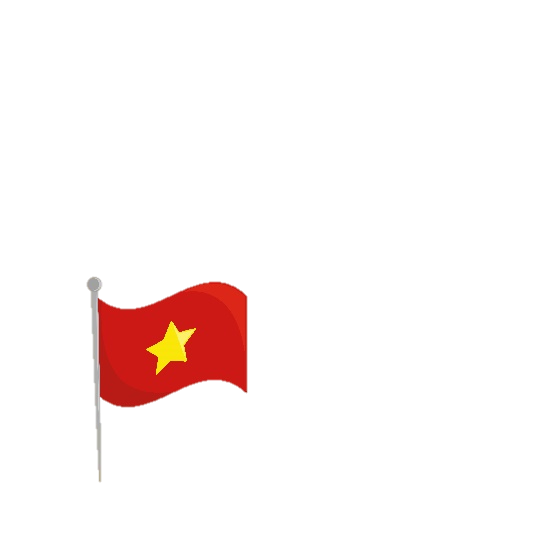 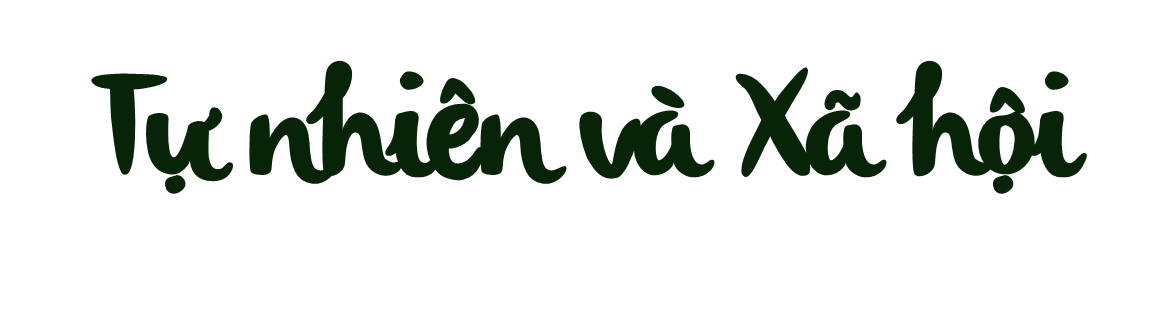 Ôn tập chủ đề 
trường học
Ôn tập chủ đề 
trường học
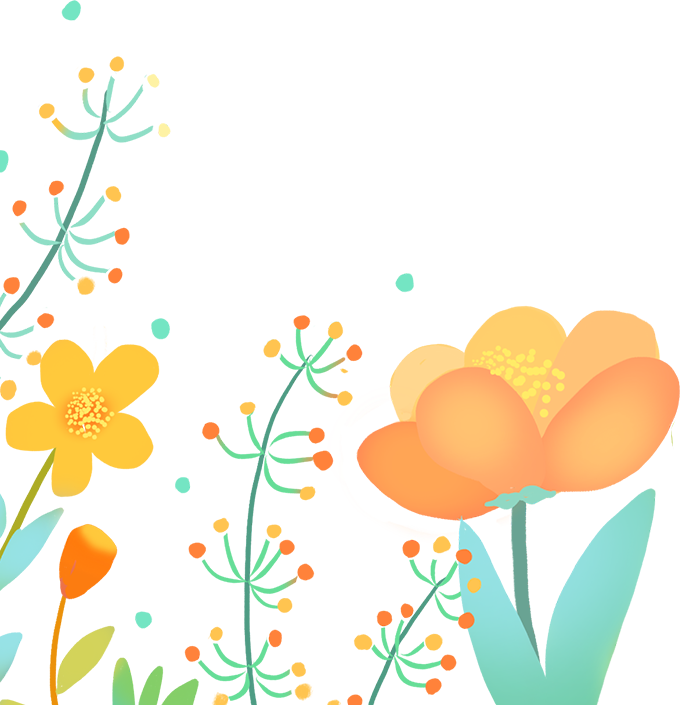 Tiết 1
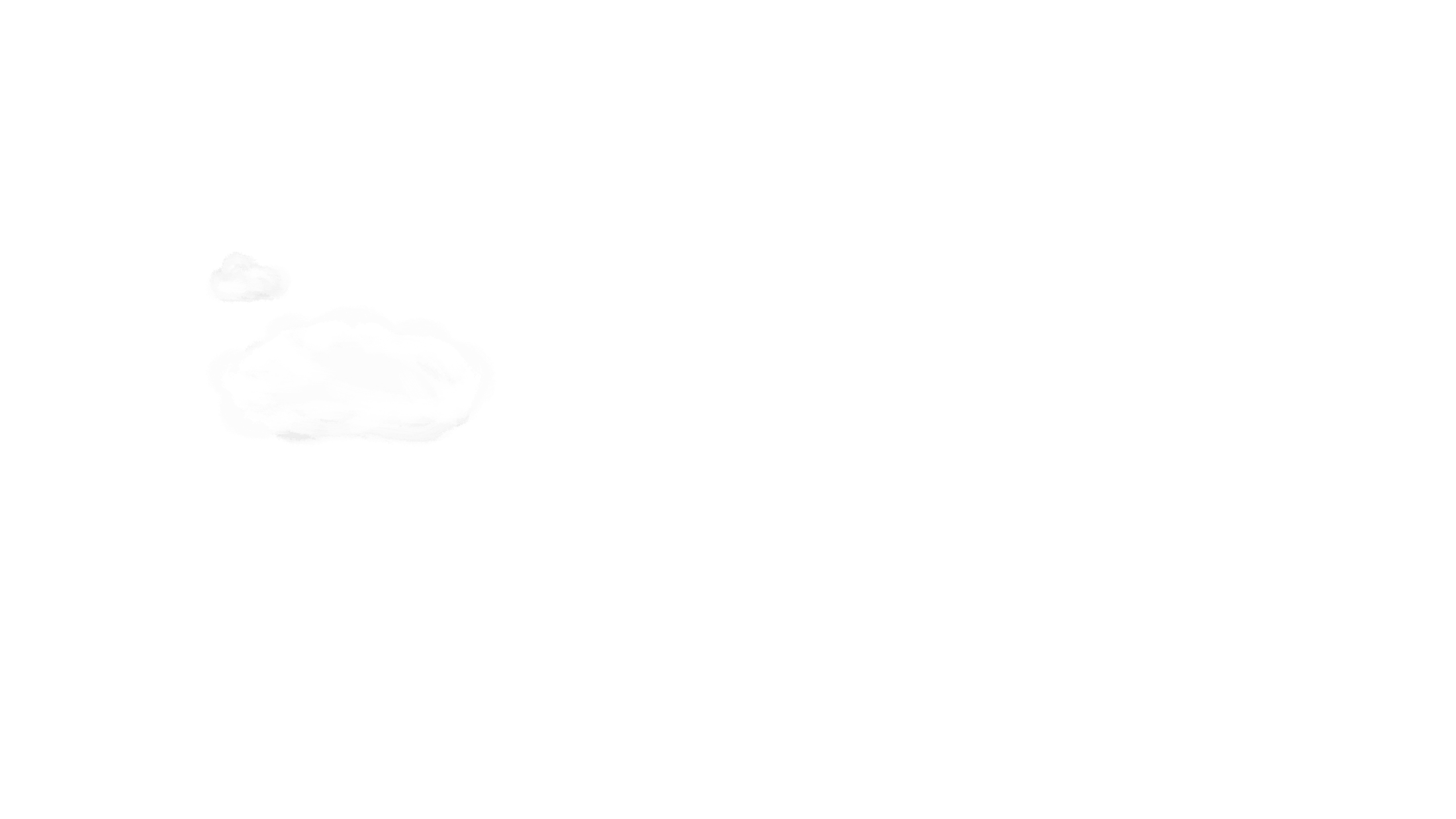 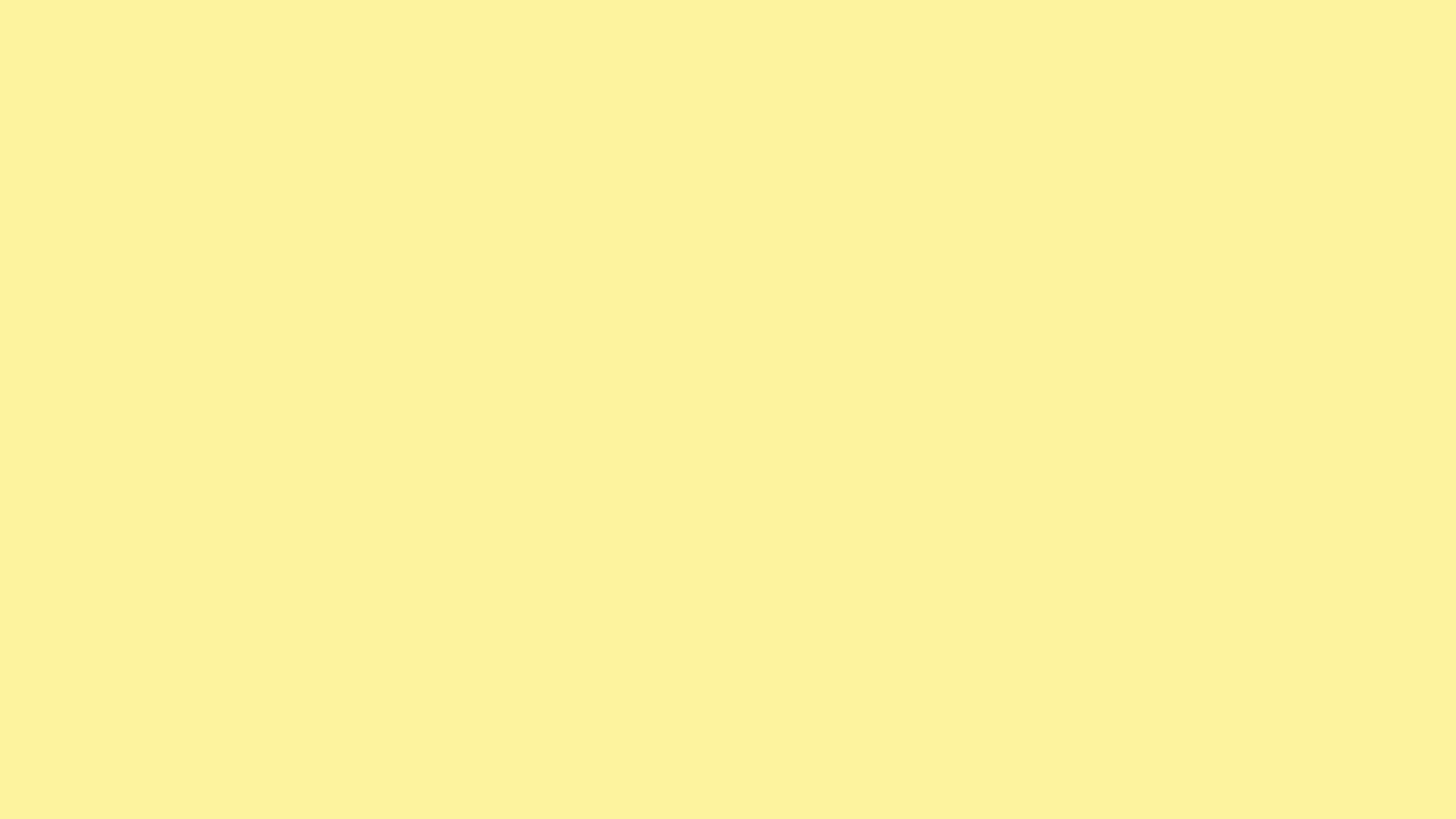 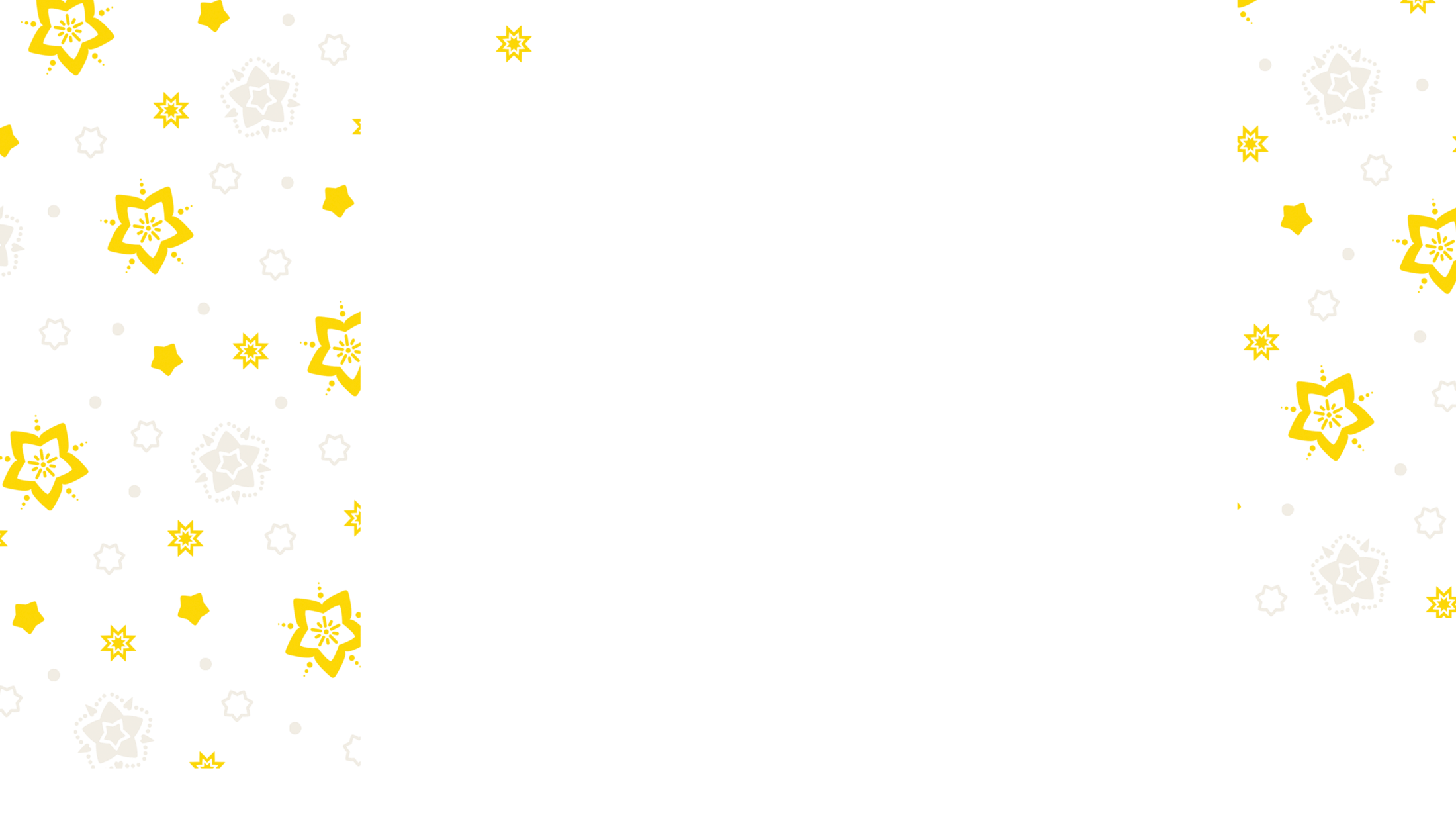 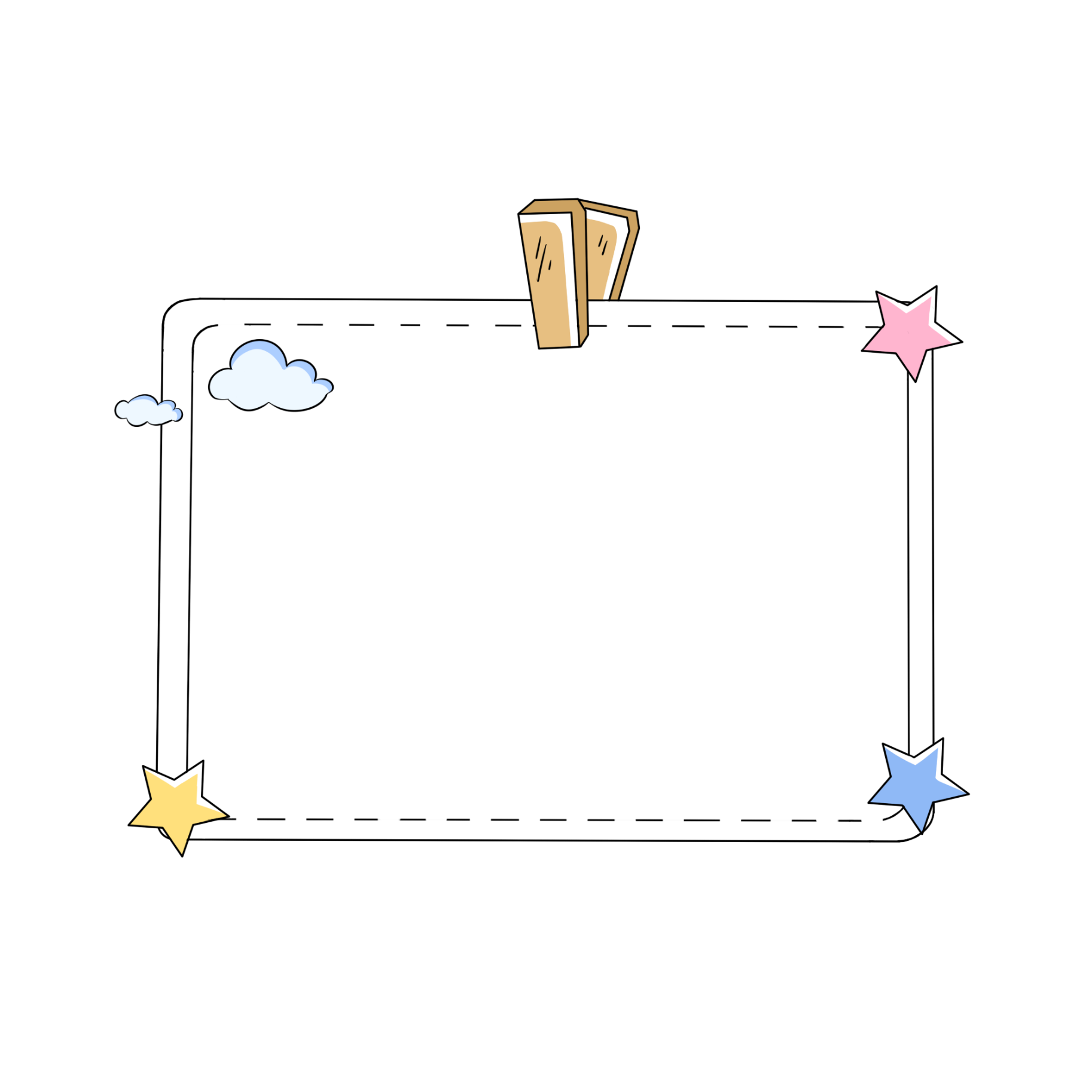 THỰC 
HÀNH
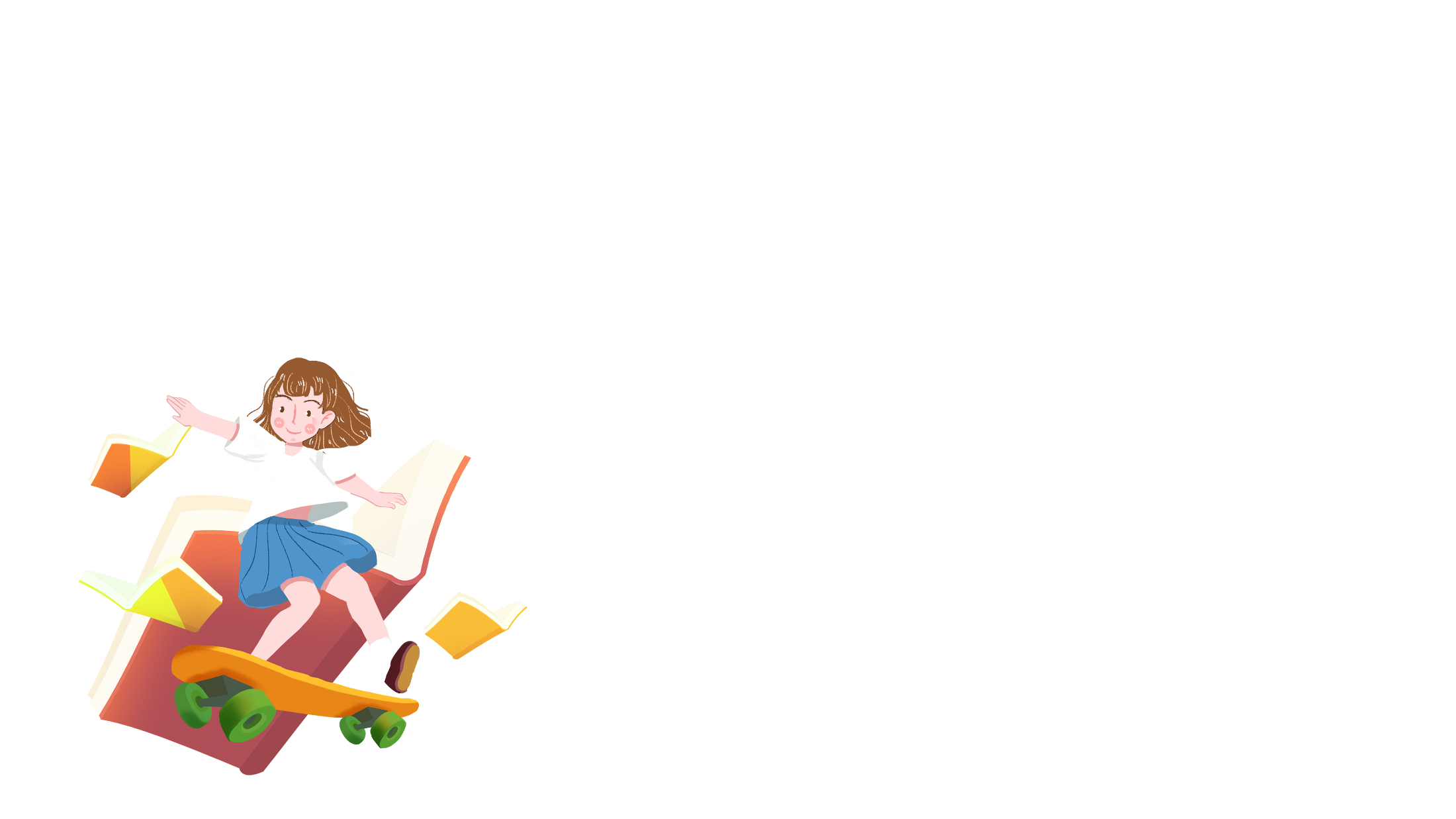 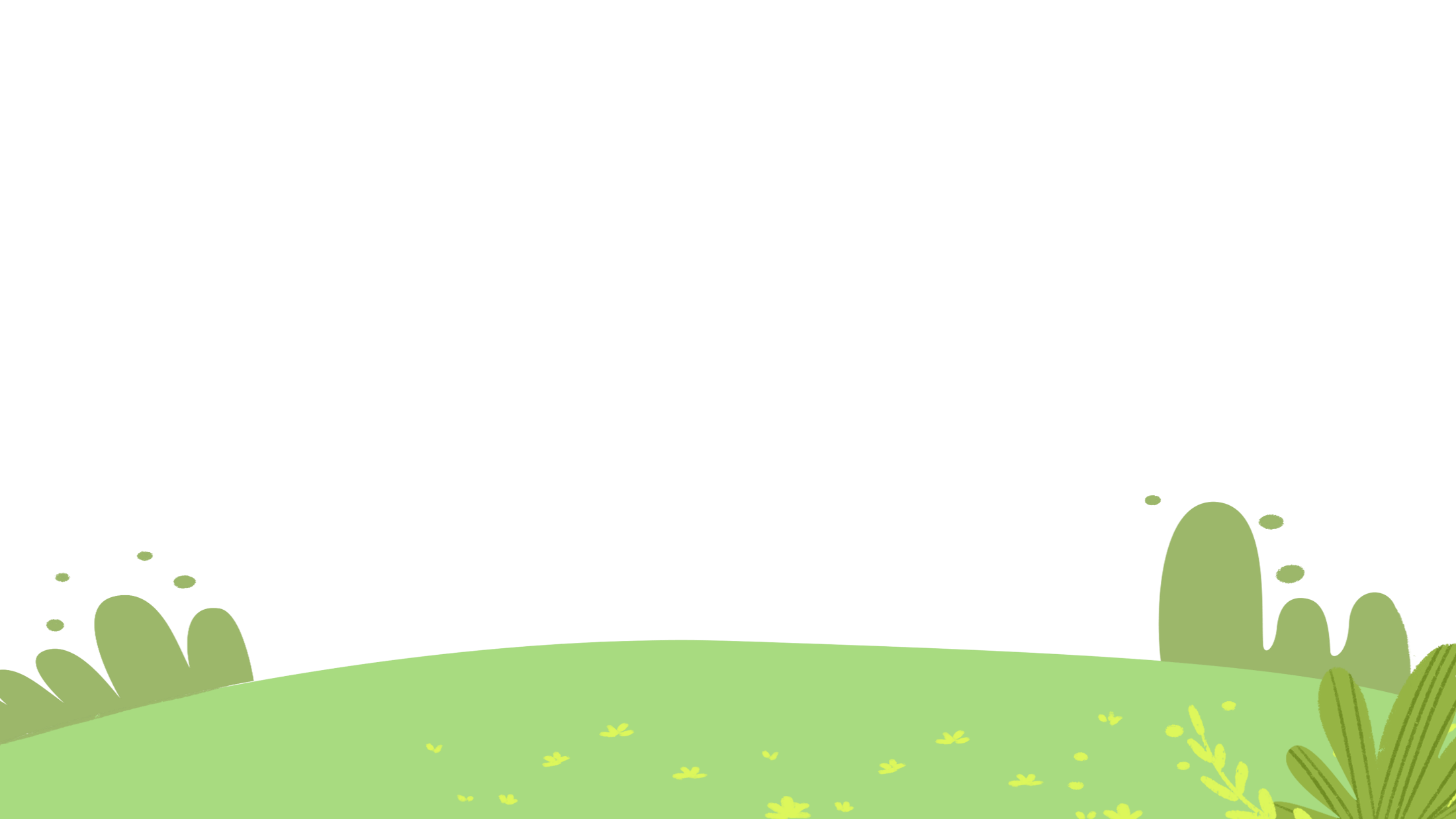 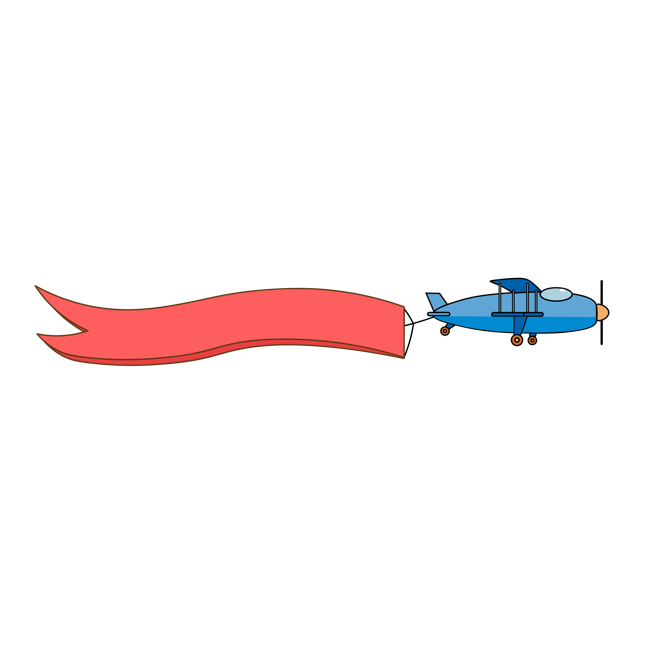 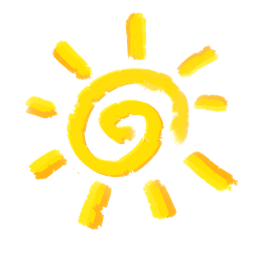 Hoạt động 1
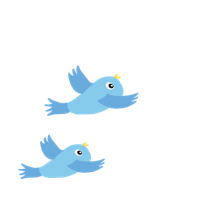 Trưng bày tranh, ảnh về chủ đề trường học
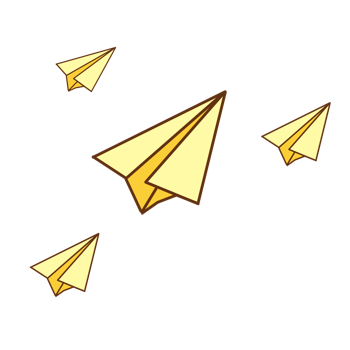 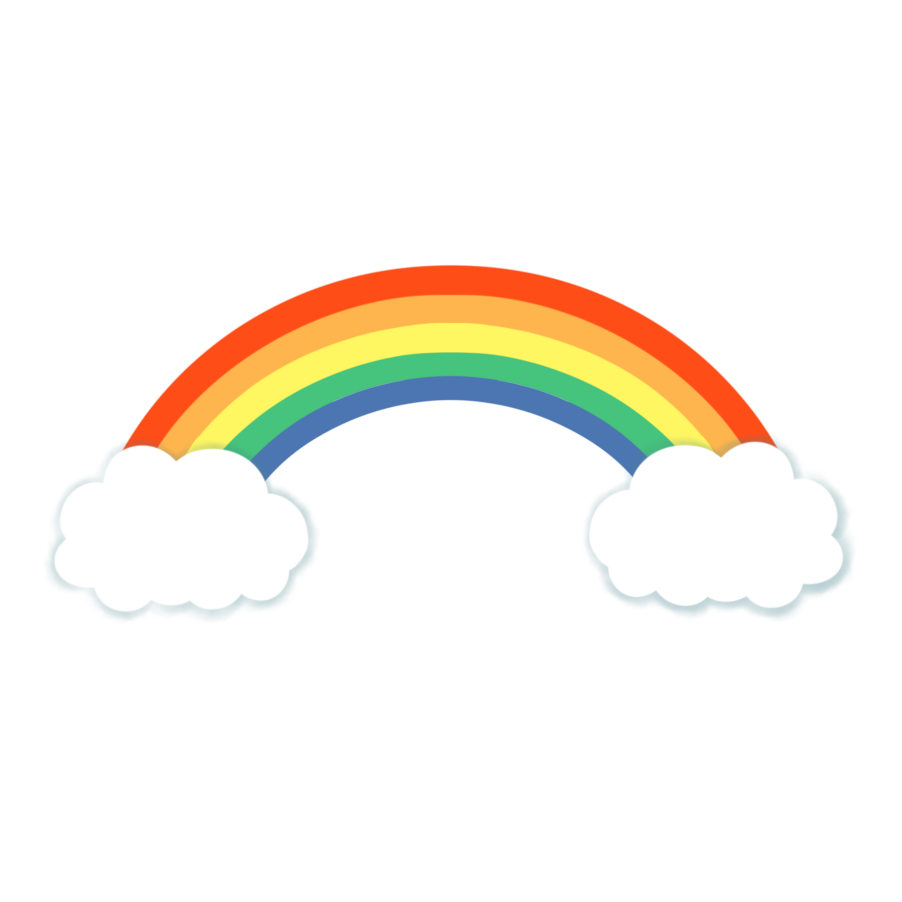 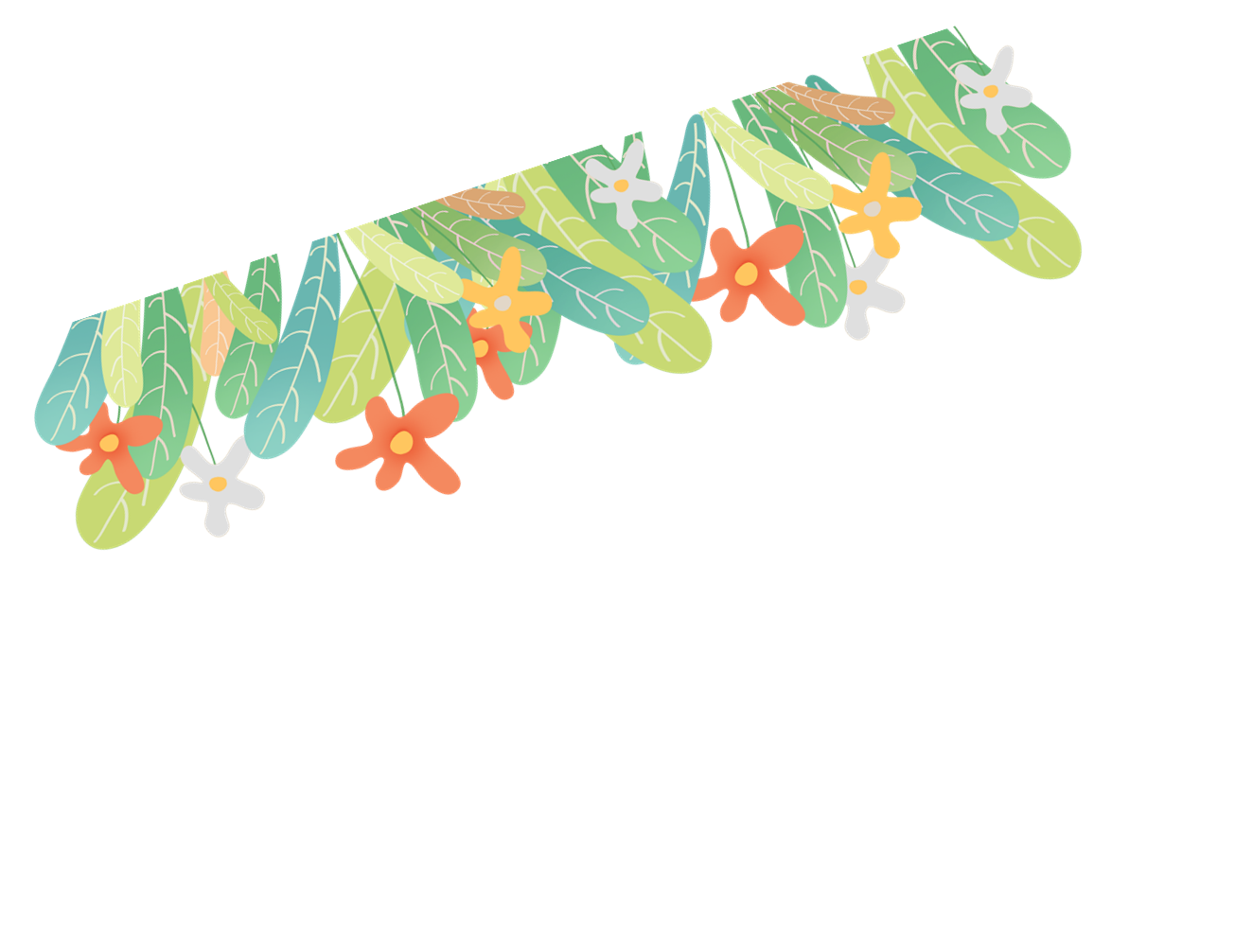 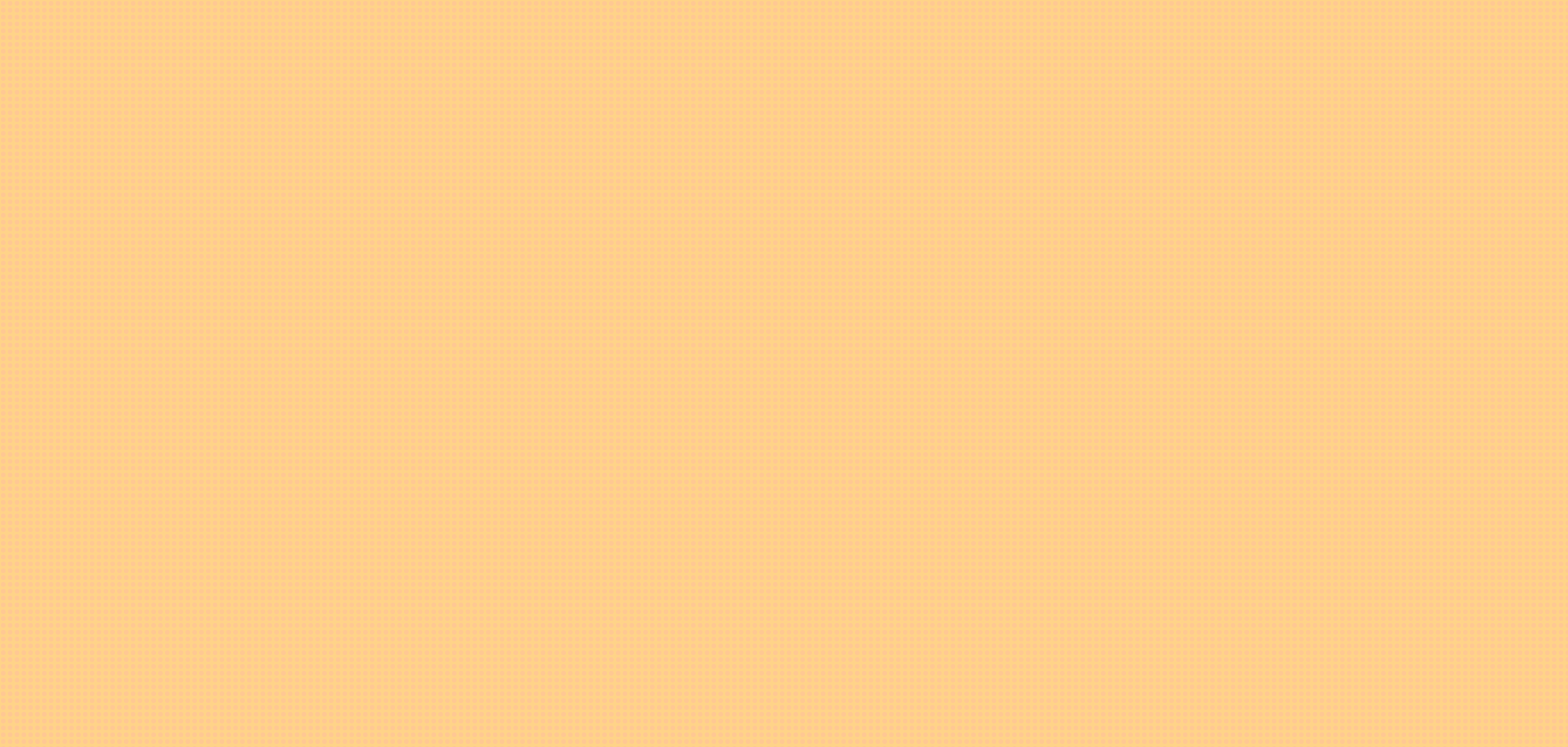 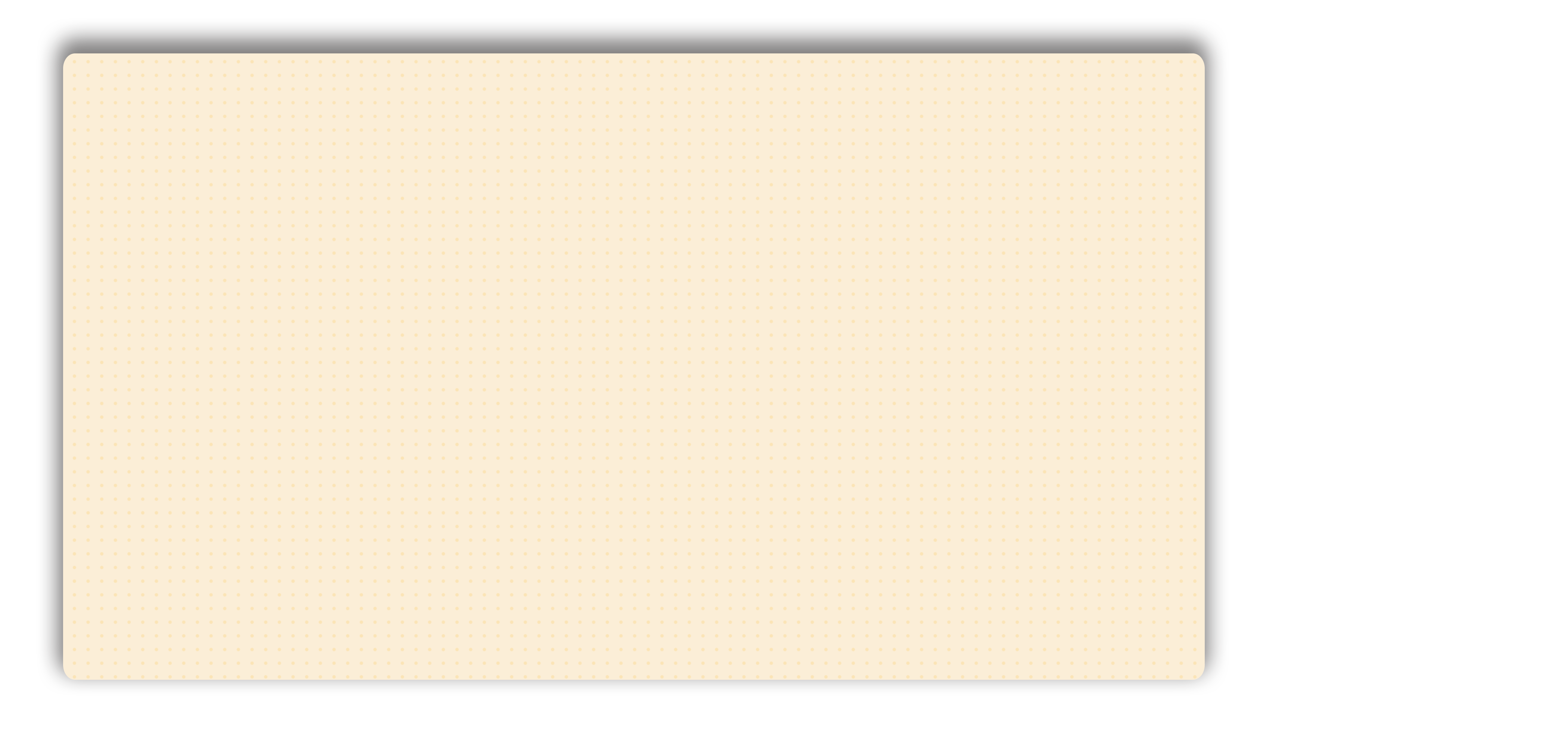 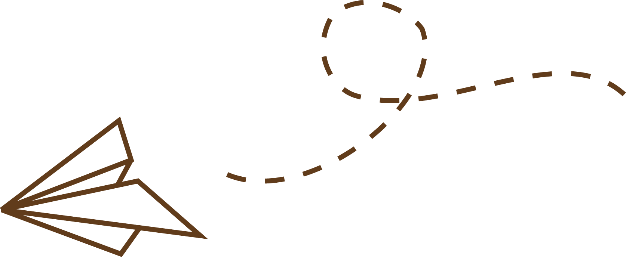 Triển lãm tranh
lớp mình
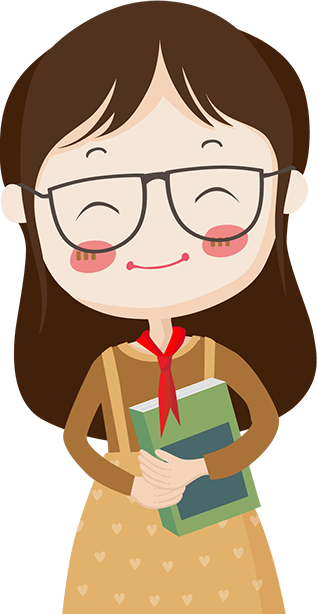 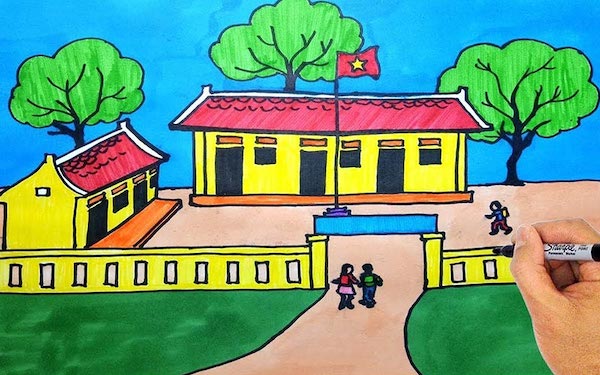 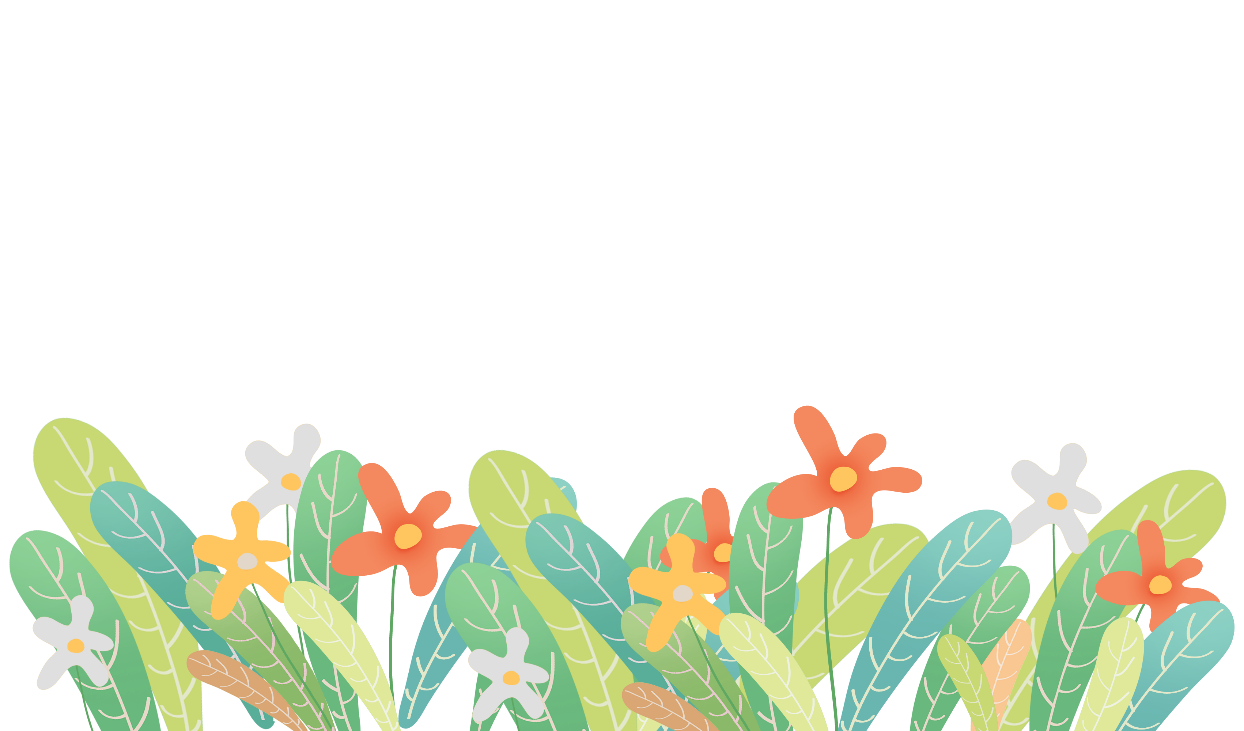 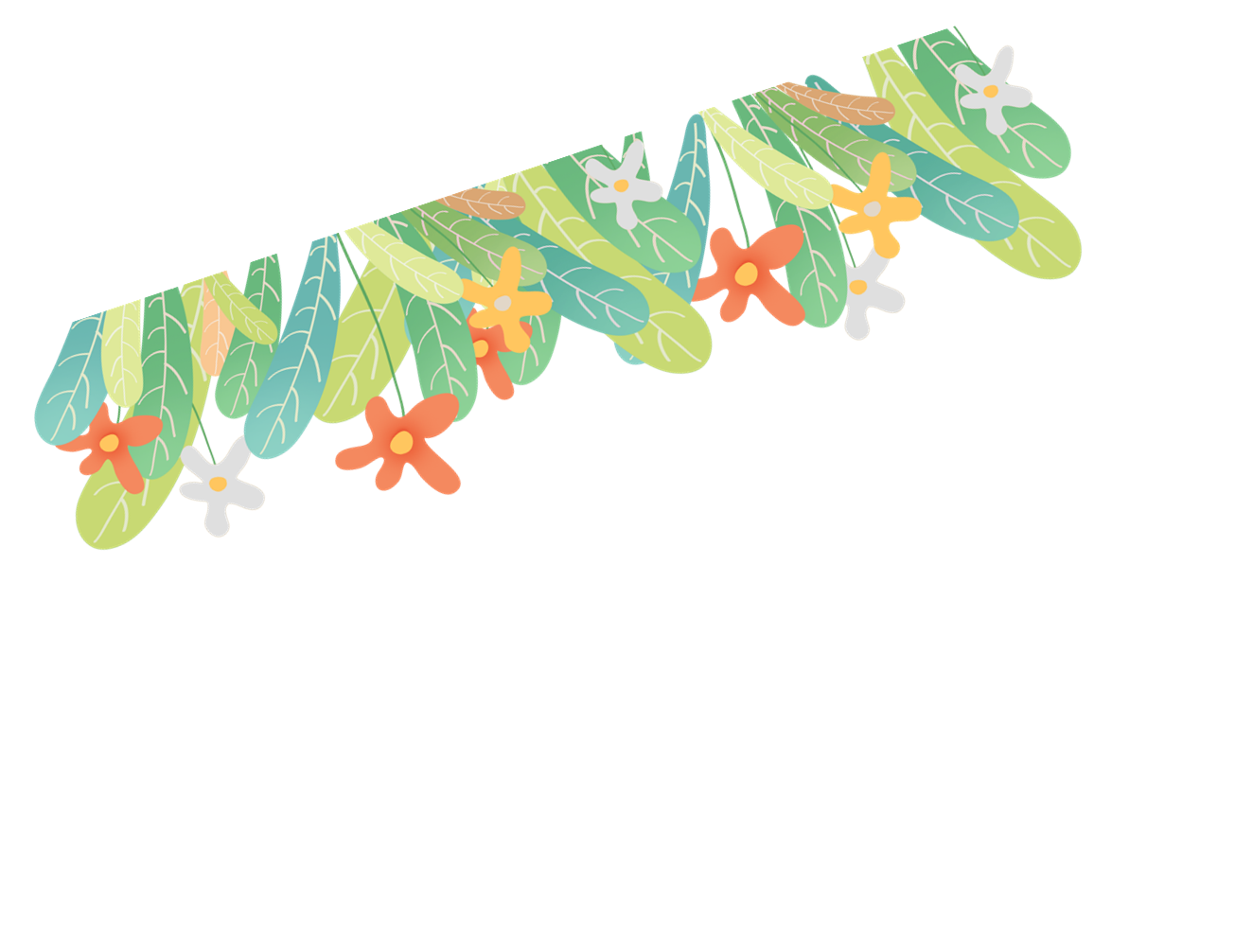 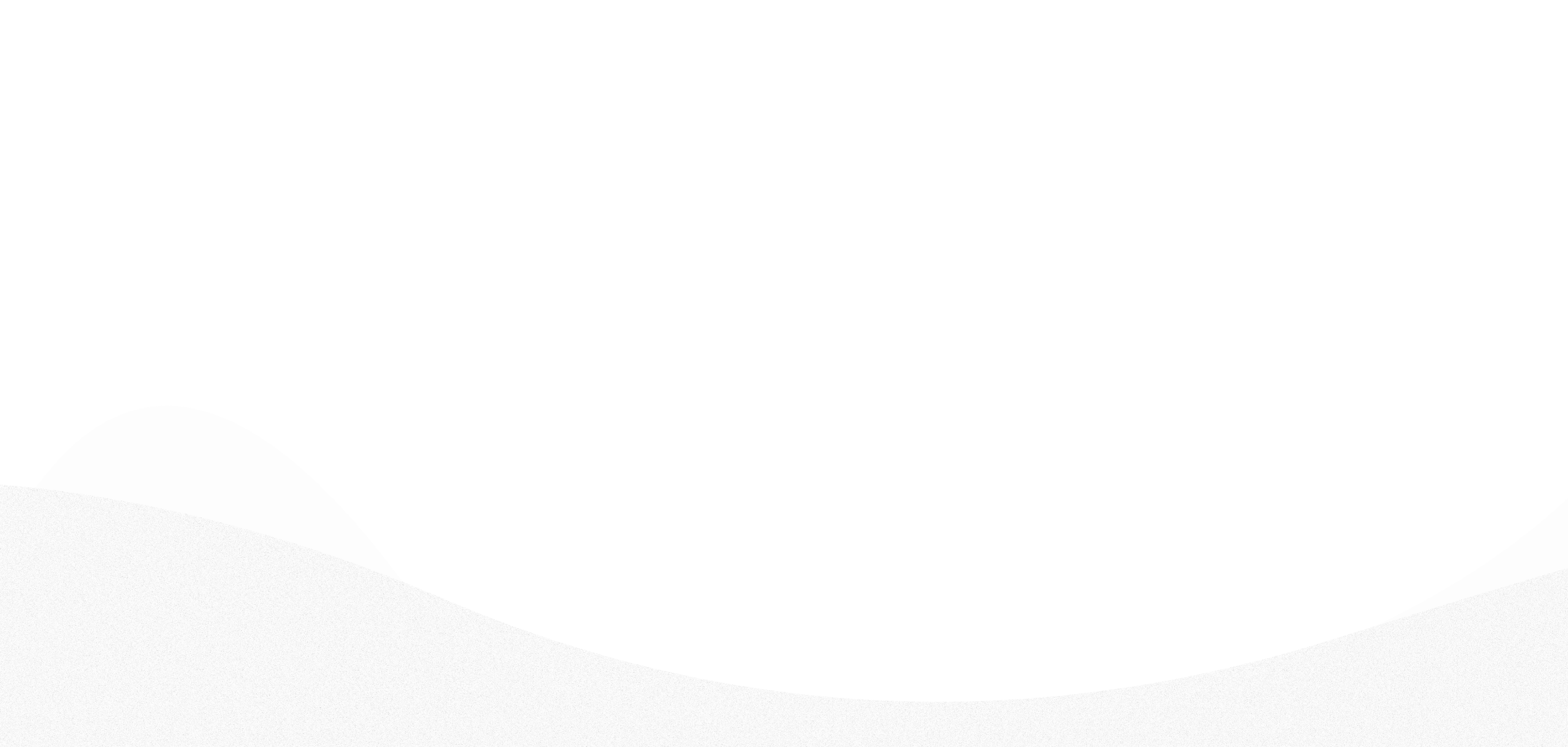 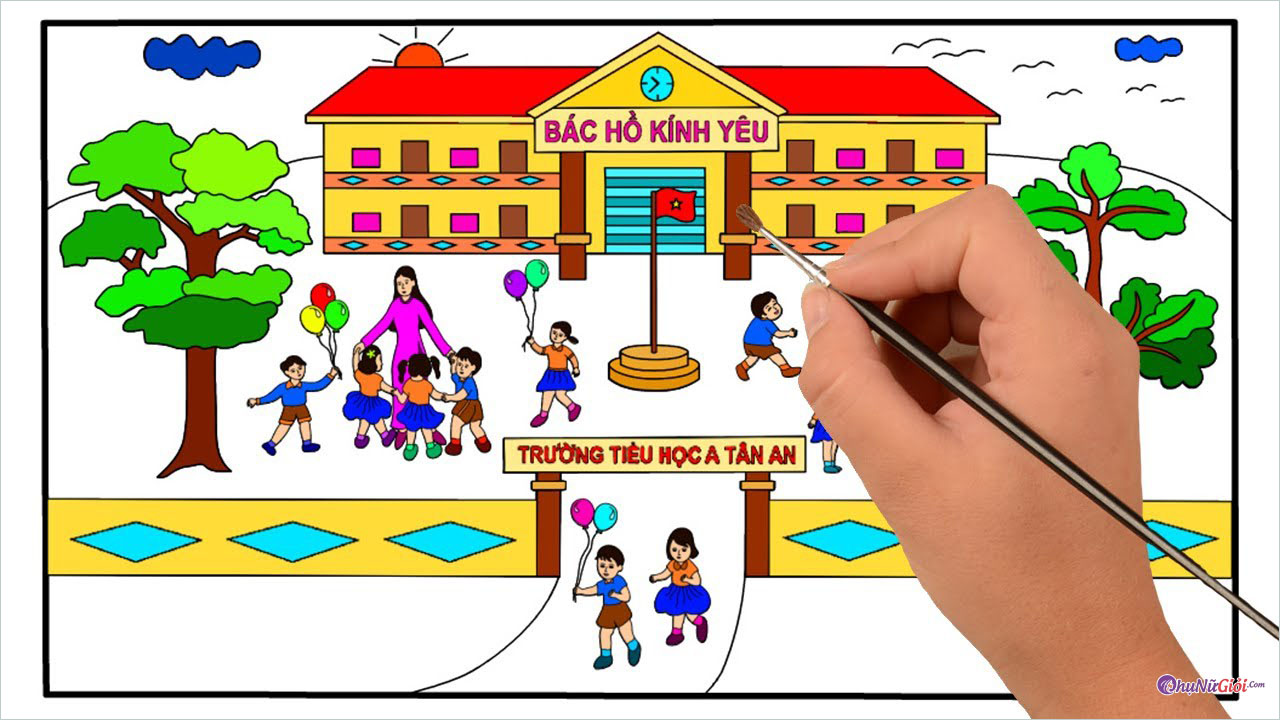 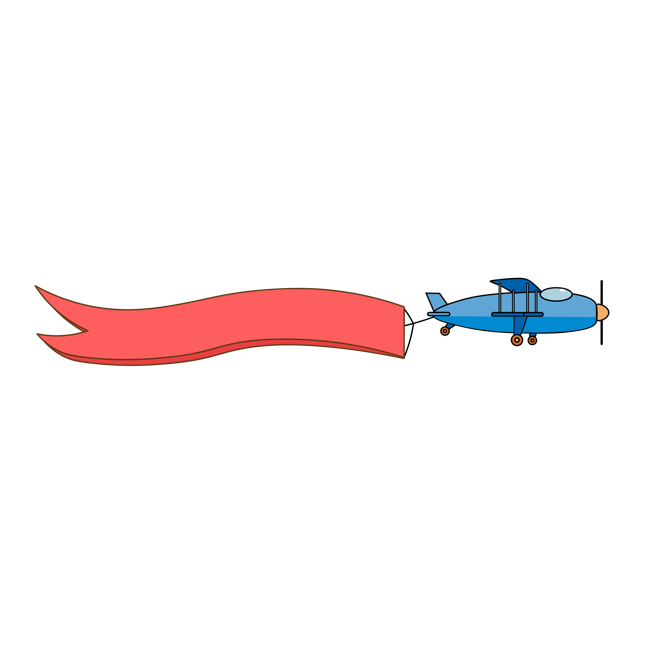 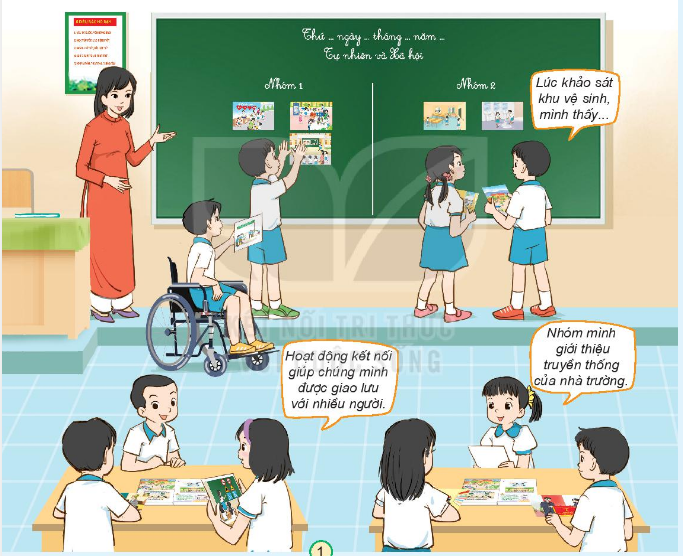 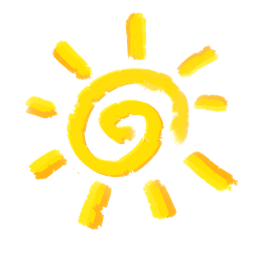 Hoạt động 1
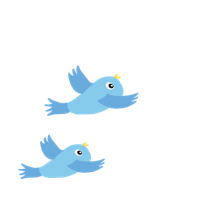 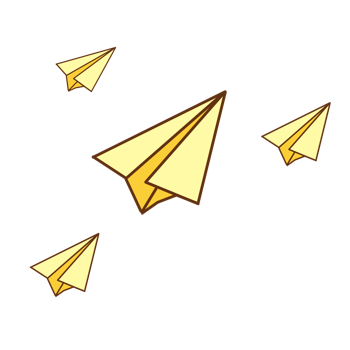 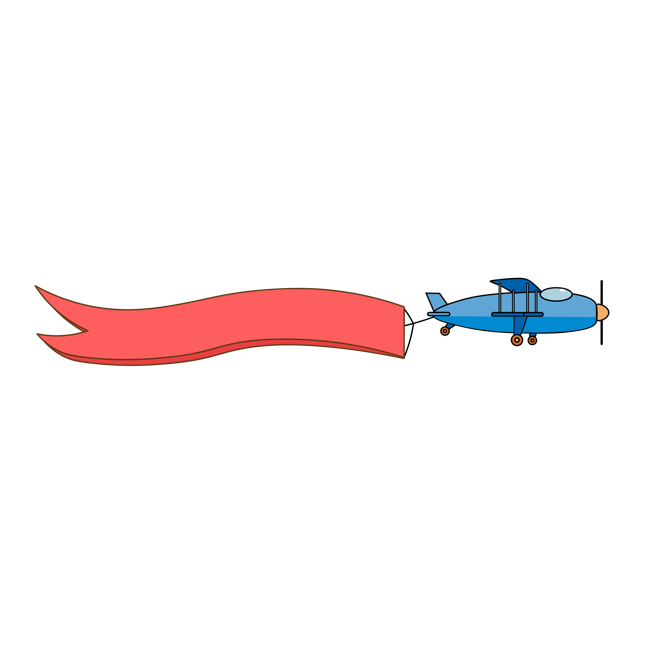 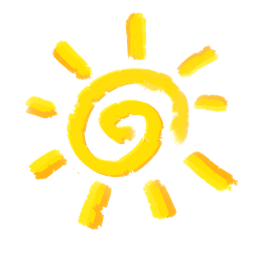 Hoạt động 2
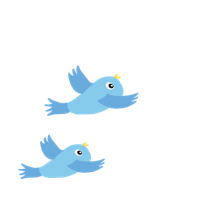 Giới thiệu về tranh, ảnh đã chọn và nêu ý nghĩa về hoạt động đó.
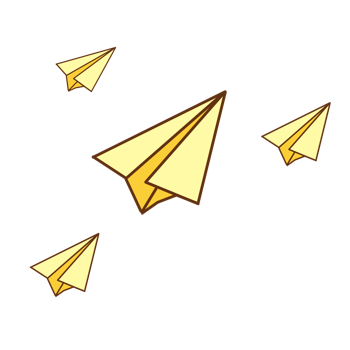 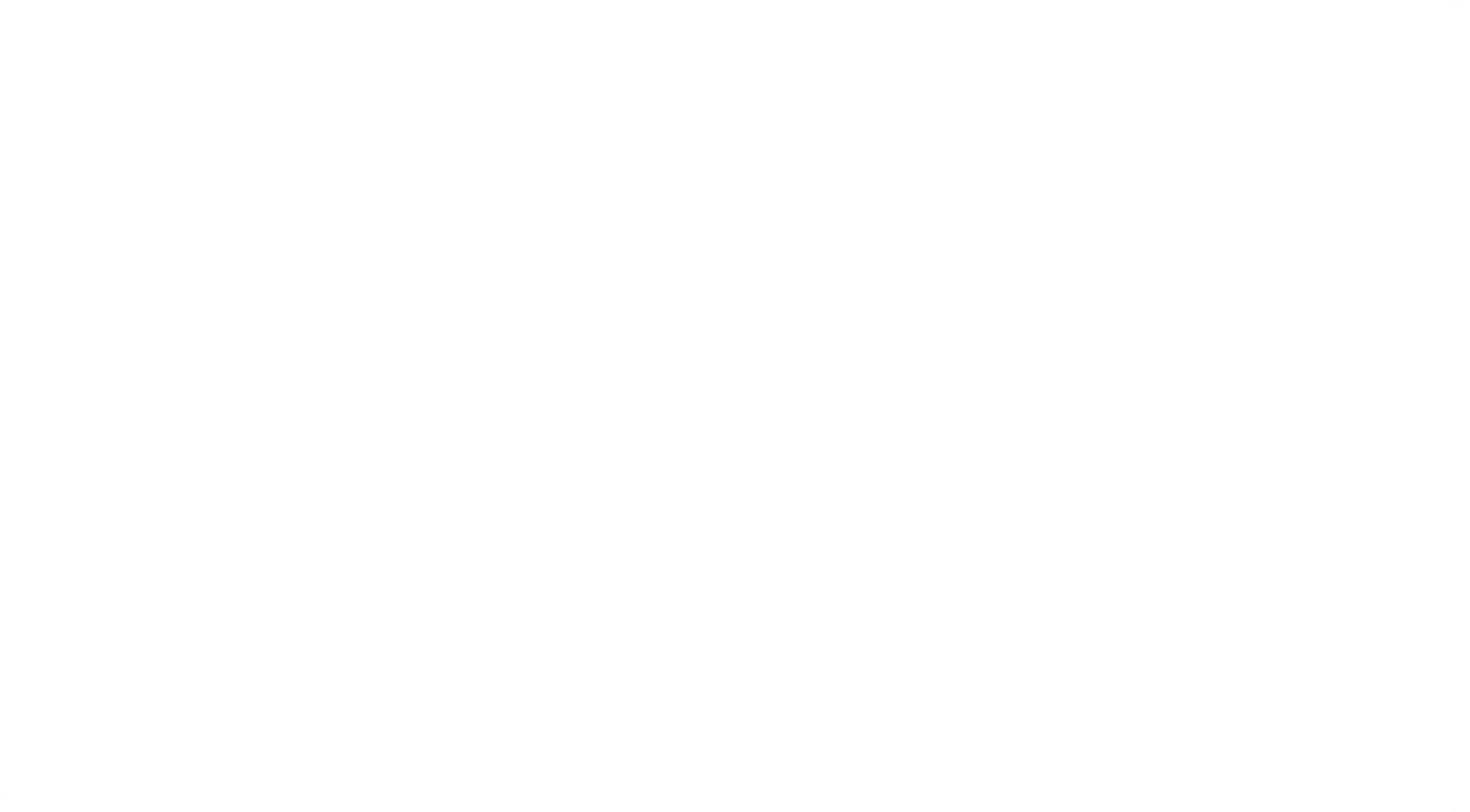 Nói ý nghĩa của hoạt động và cảm nghĩ khi tham gia hoạt động này.
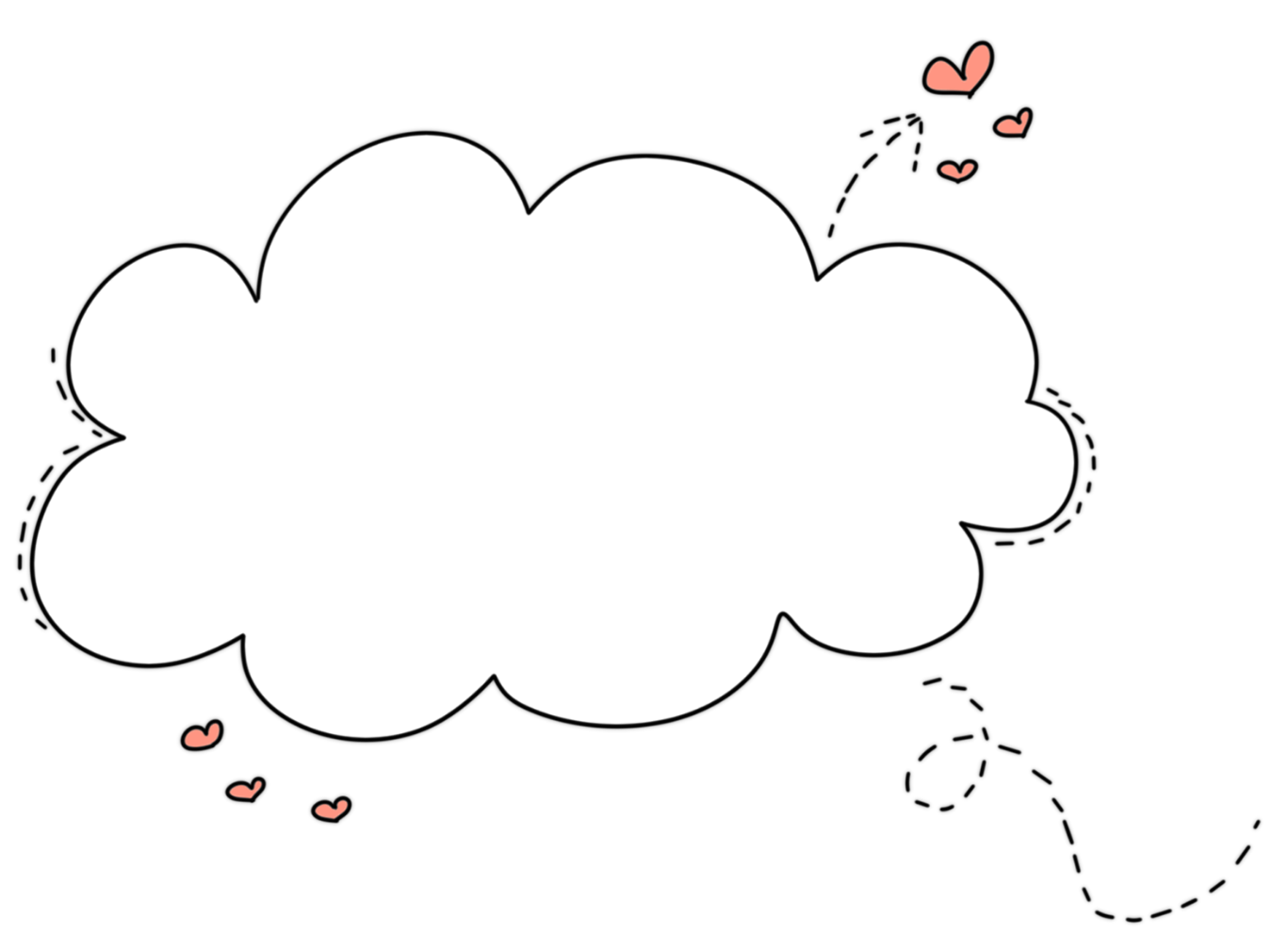 THẢO LUẬN 
NHÓM 5
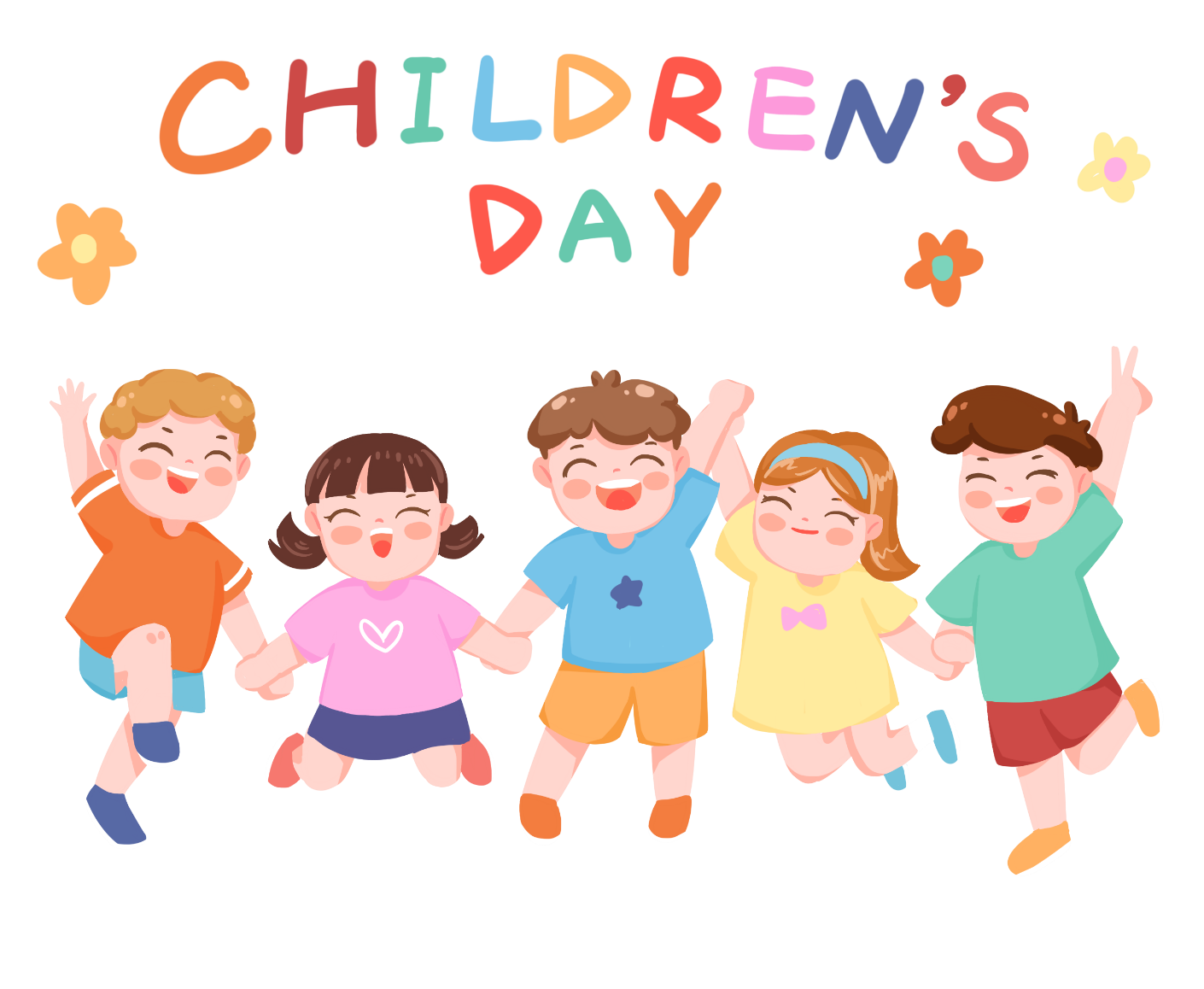 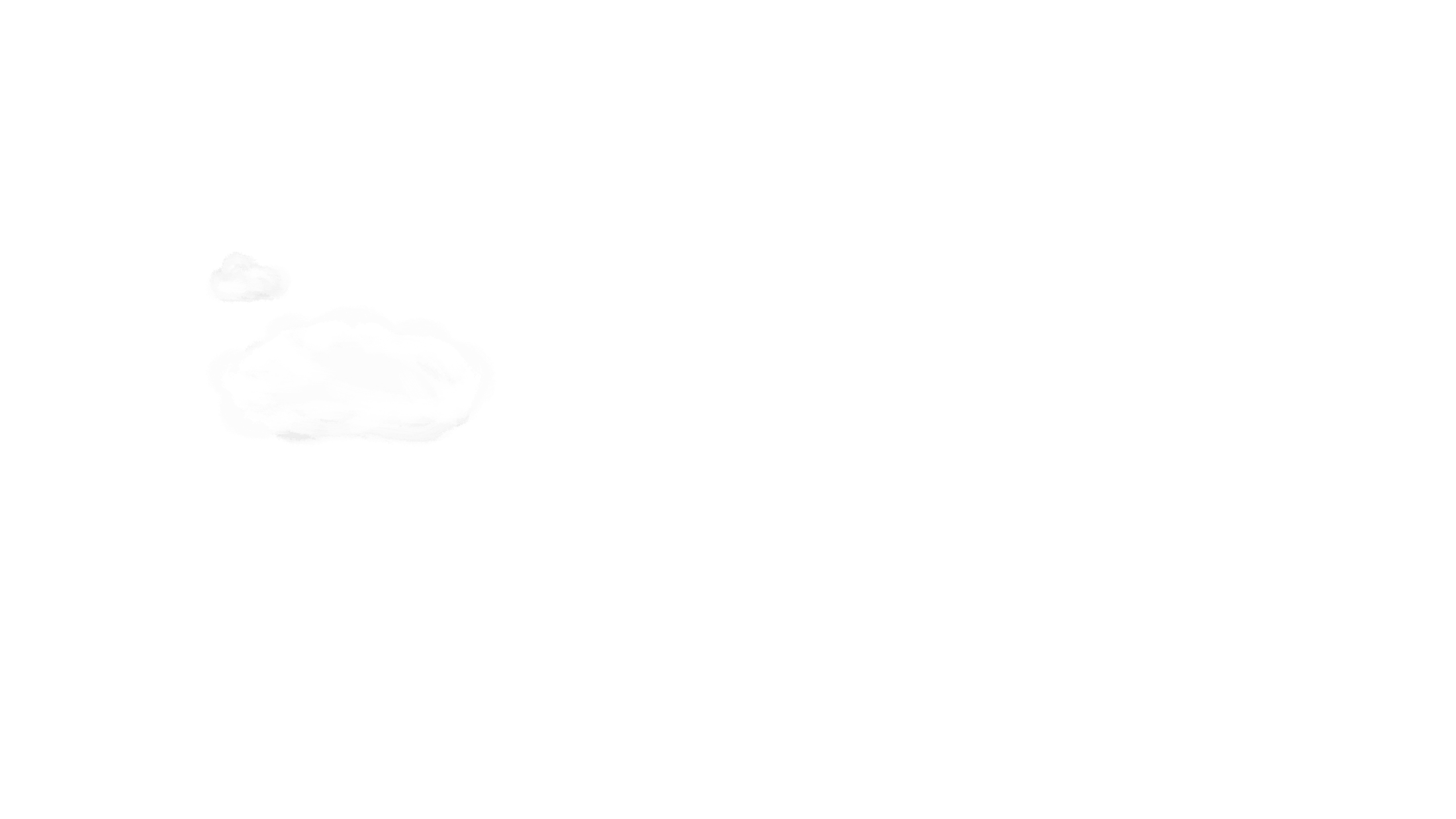 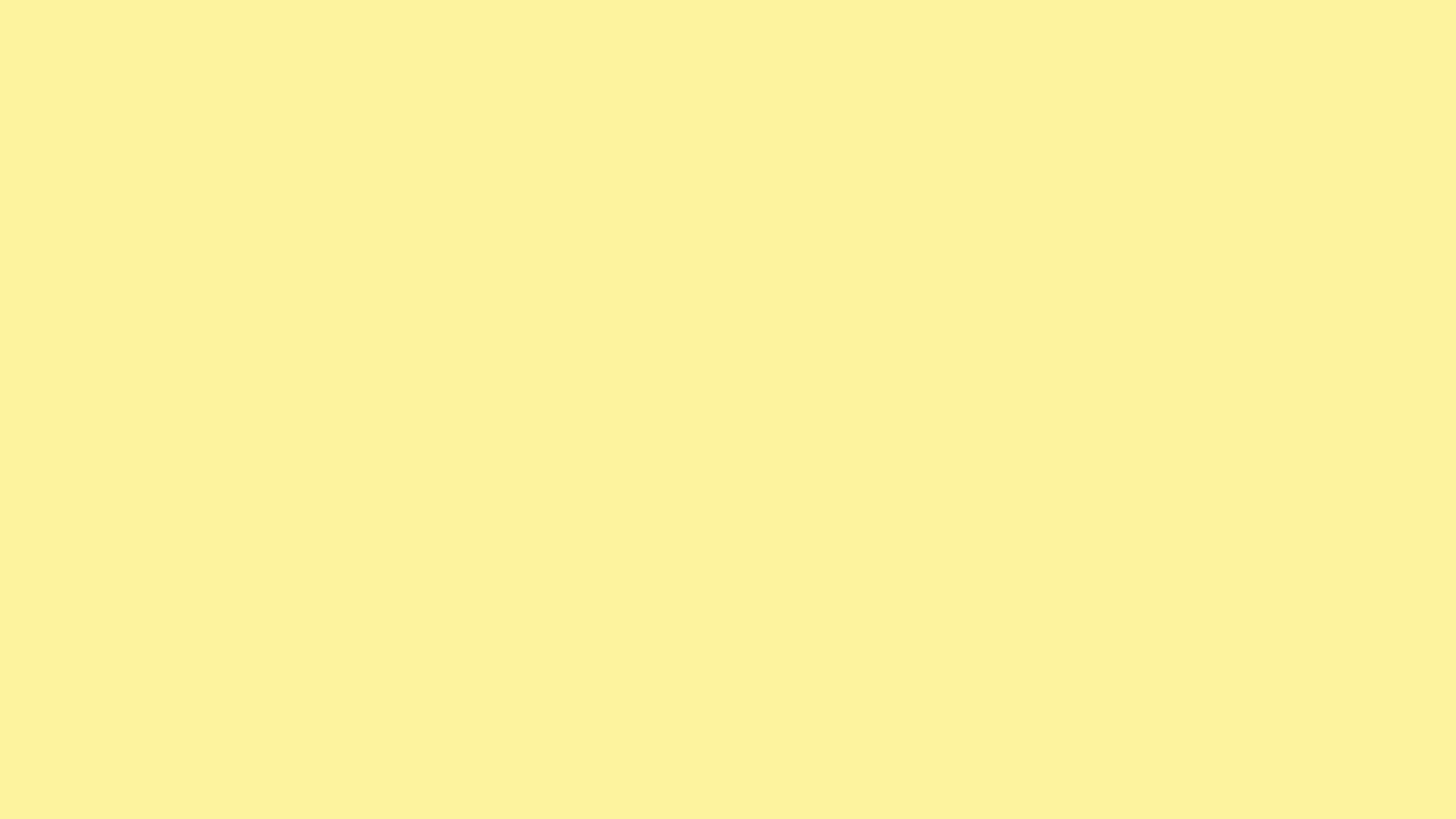 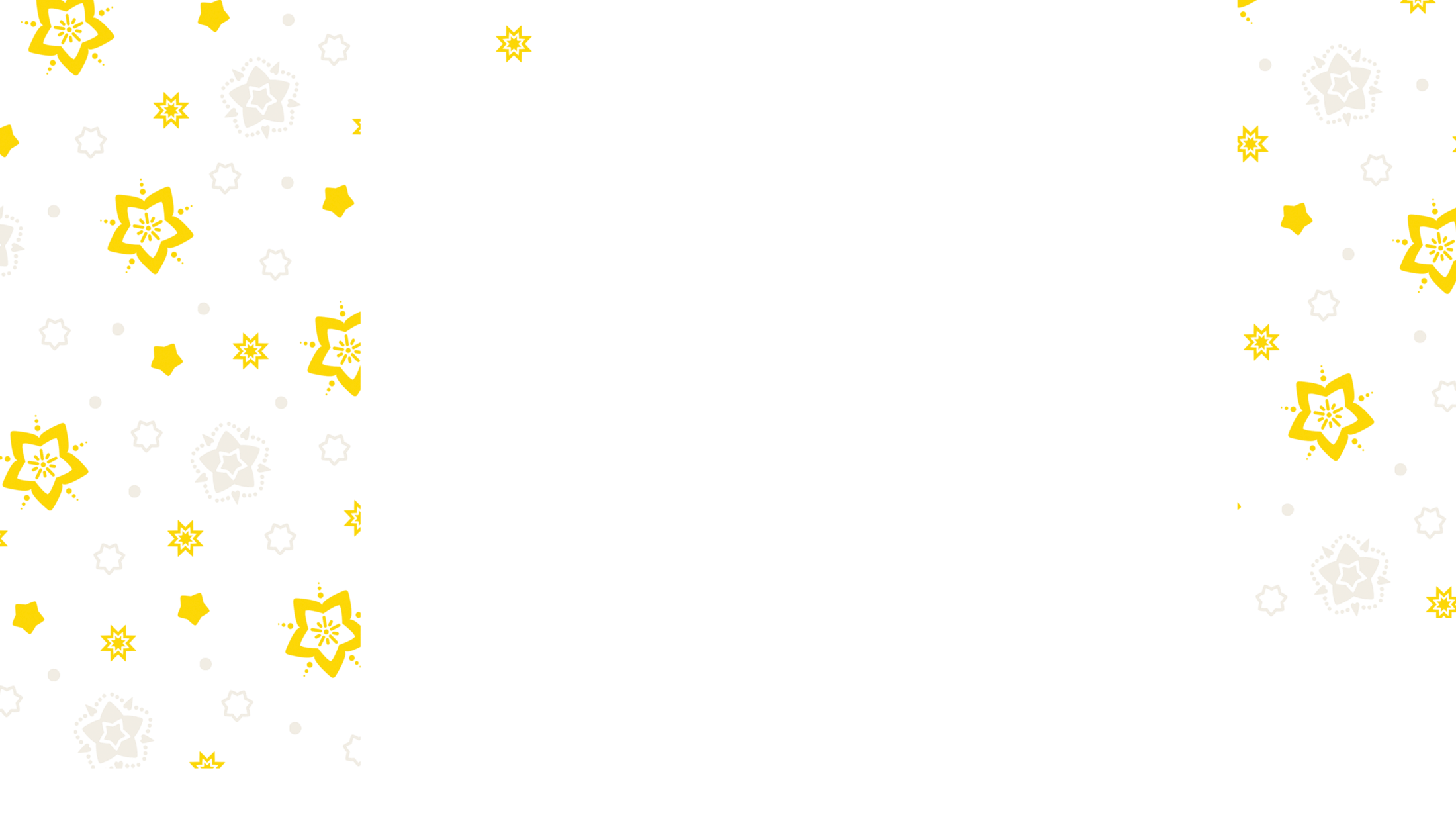 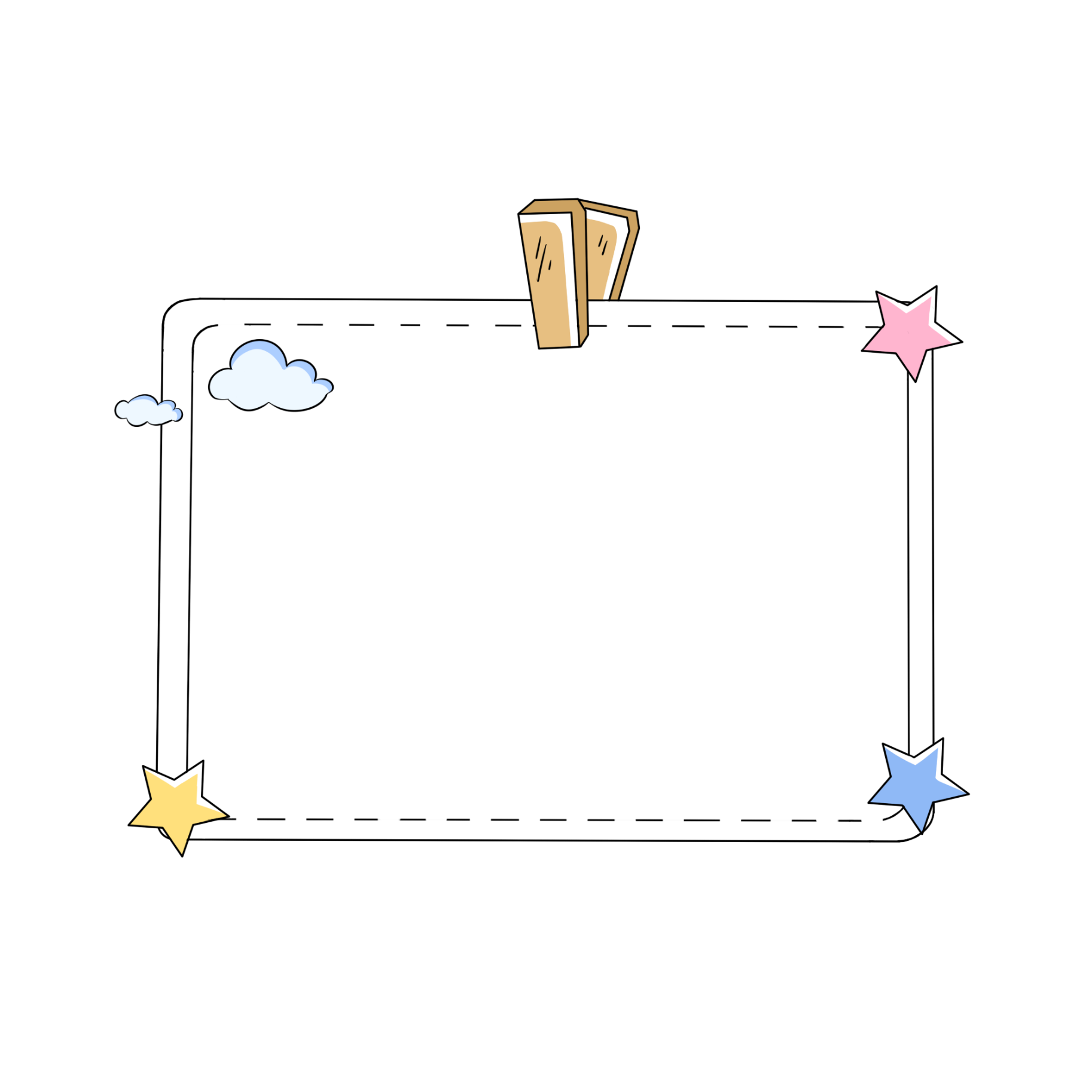 BÌNH CHỌN BỨC TRANH ĐẸP NHẤT
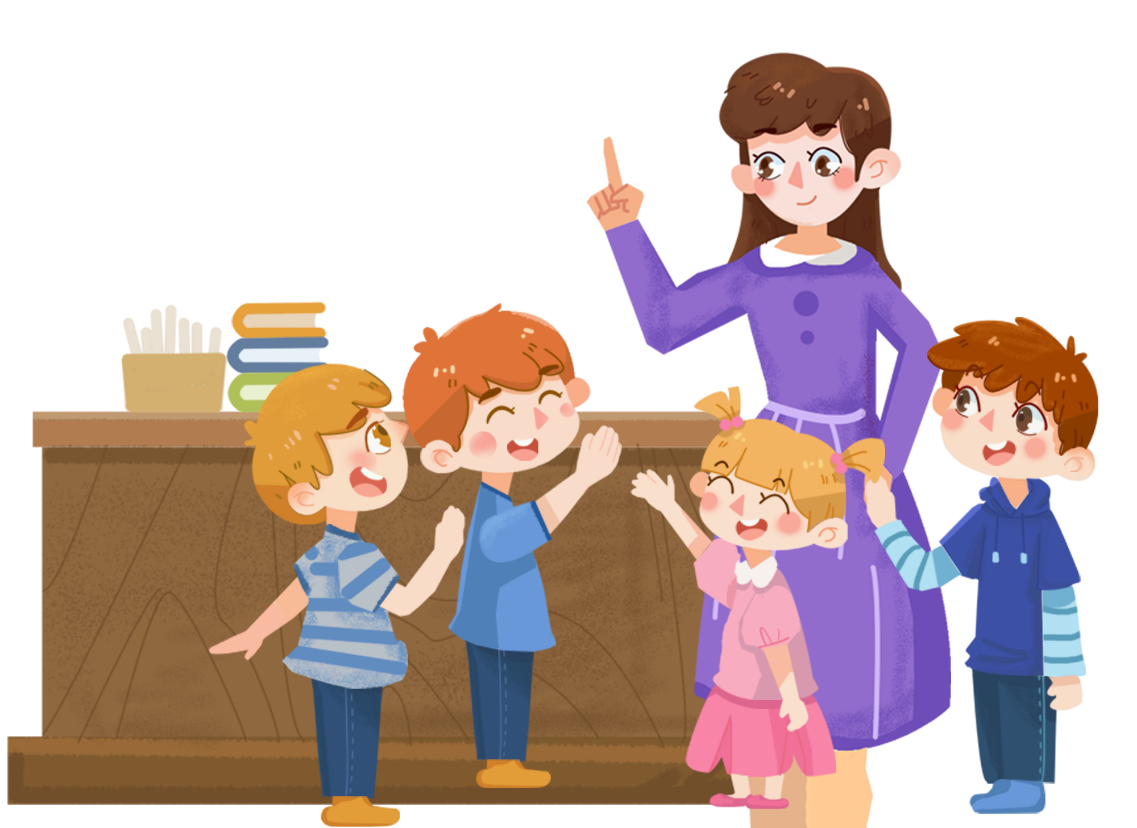 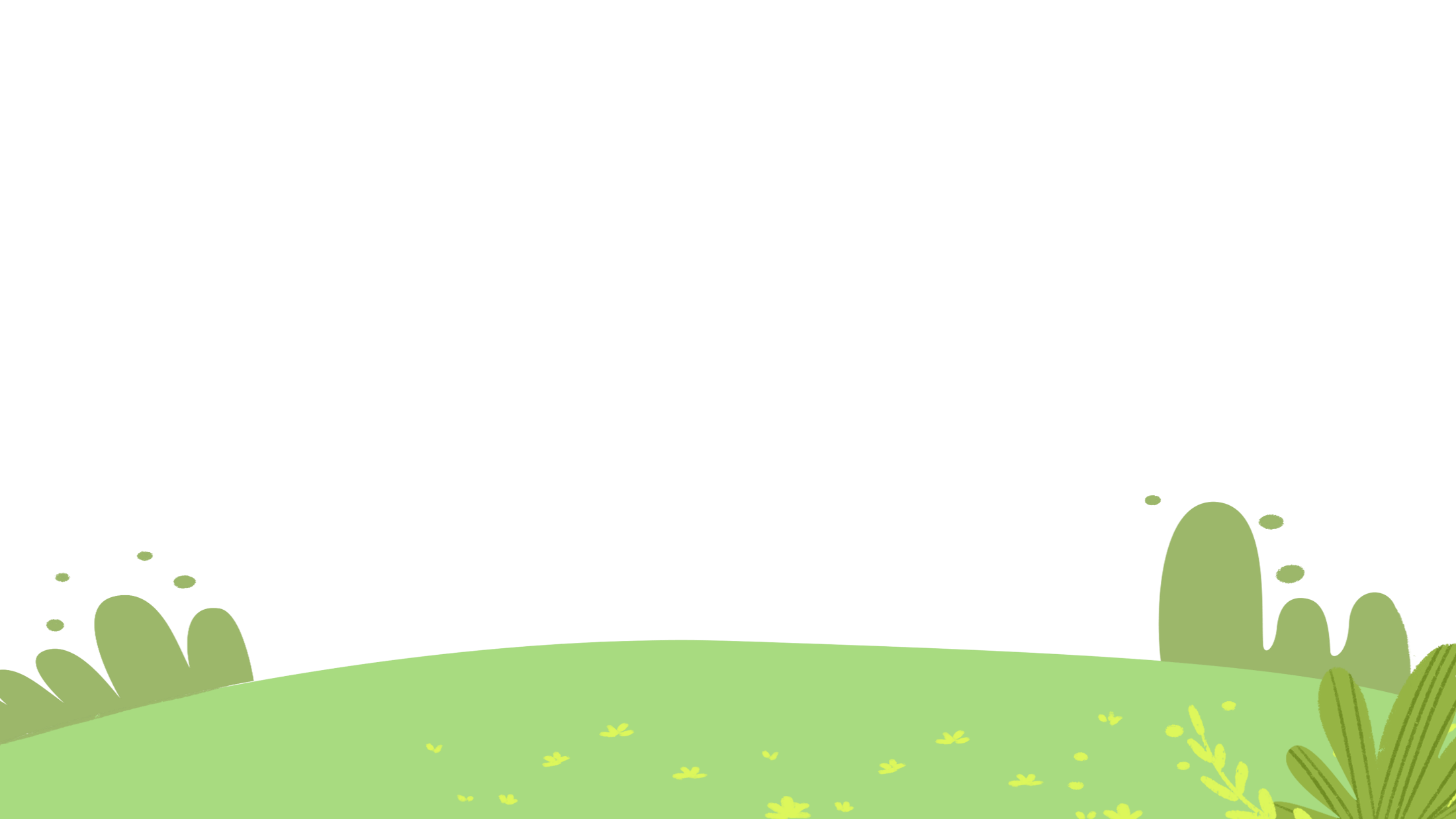 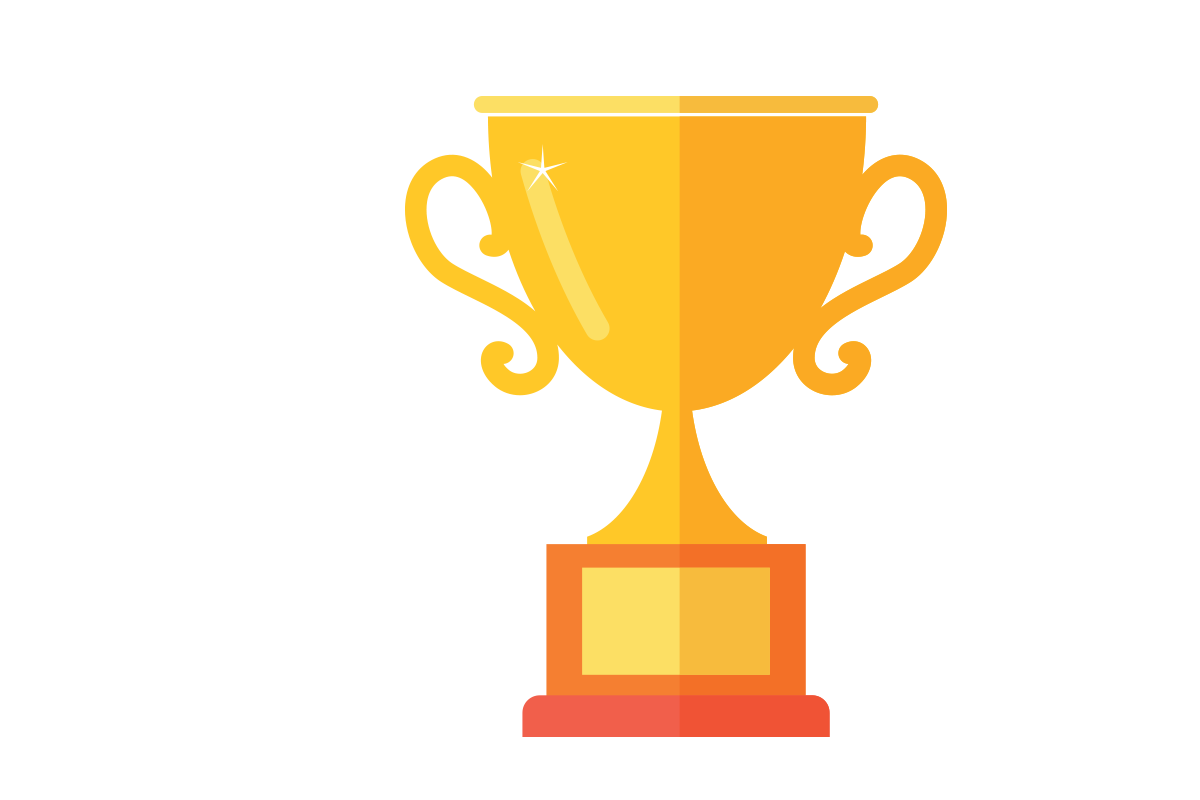 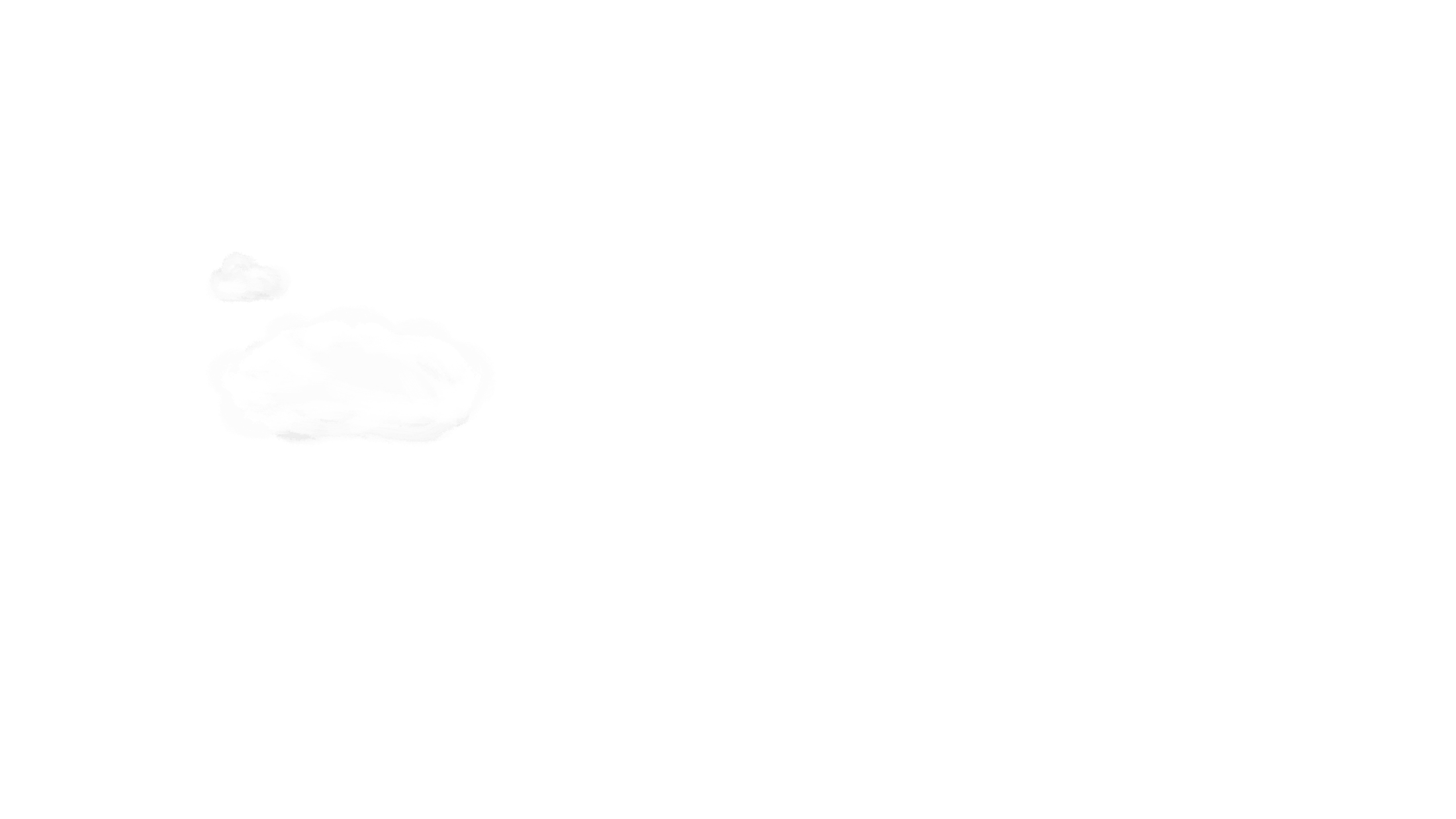 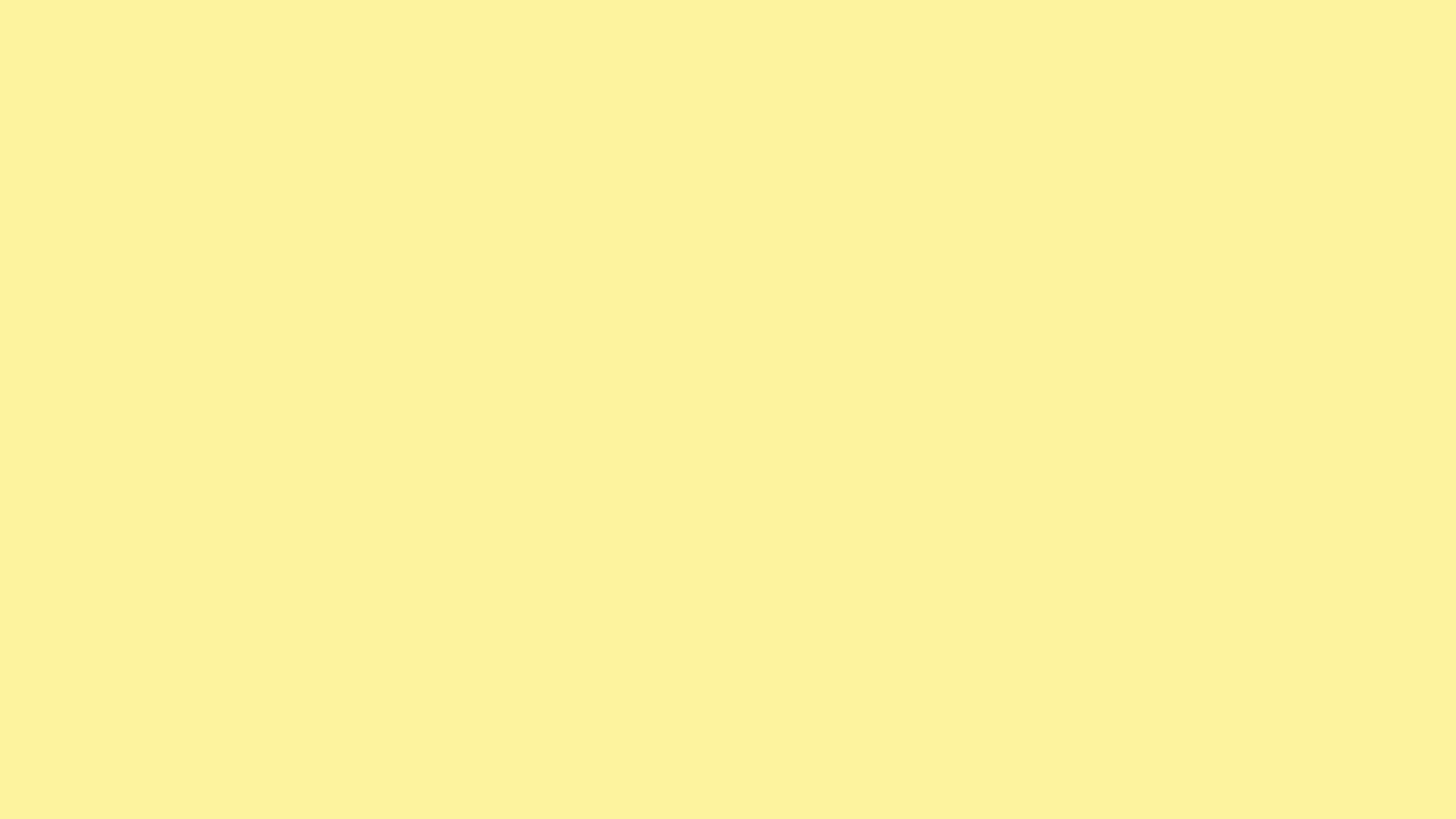 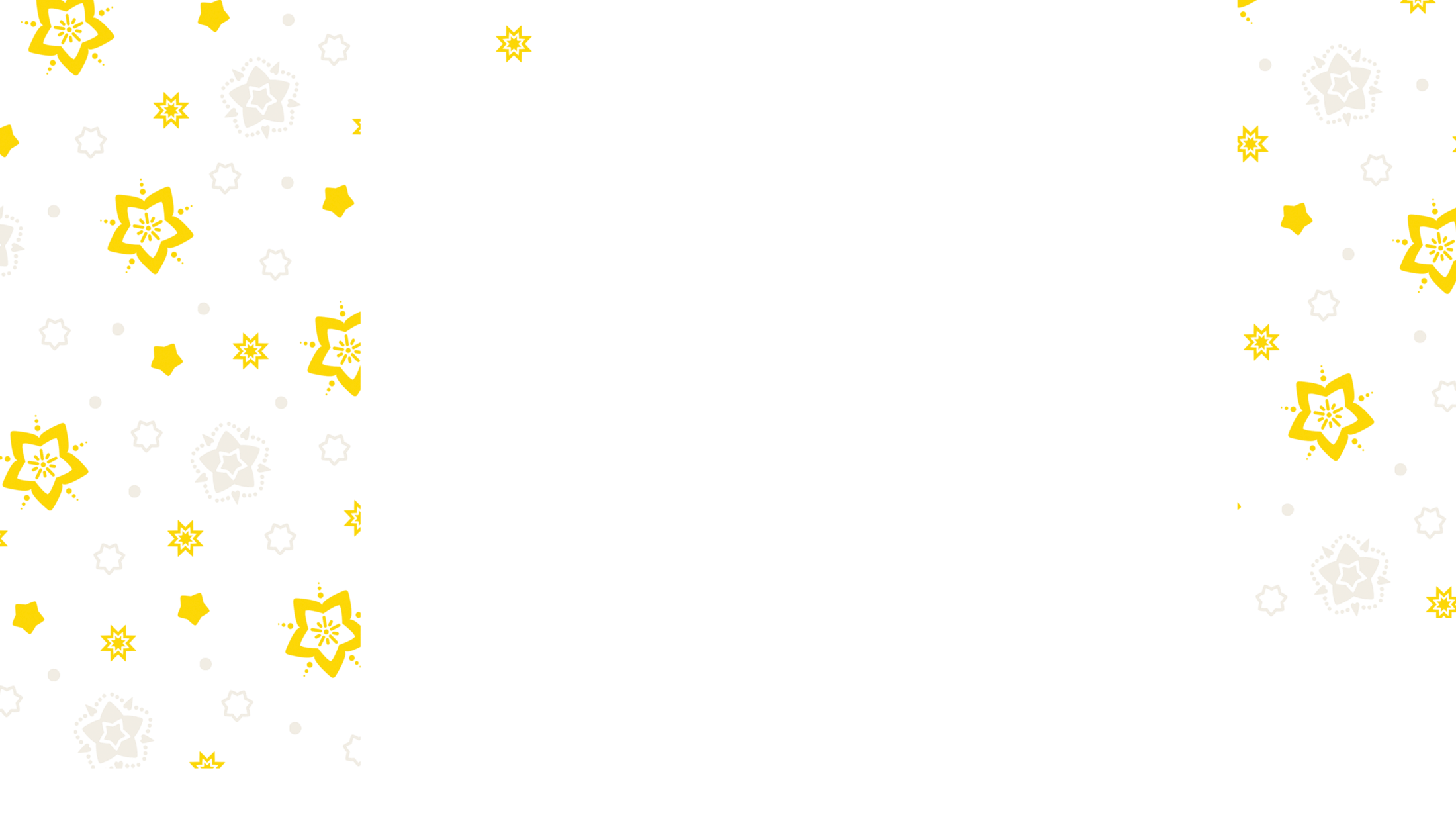 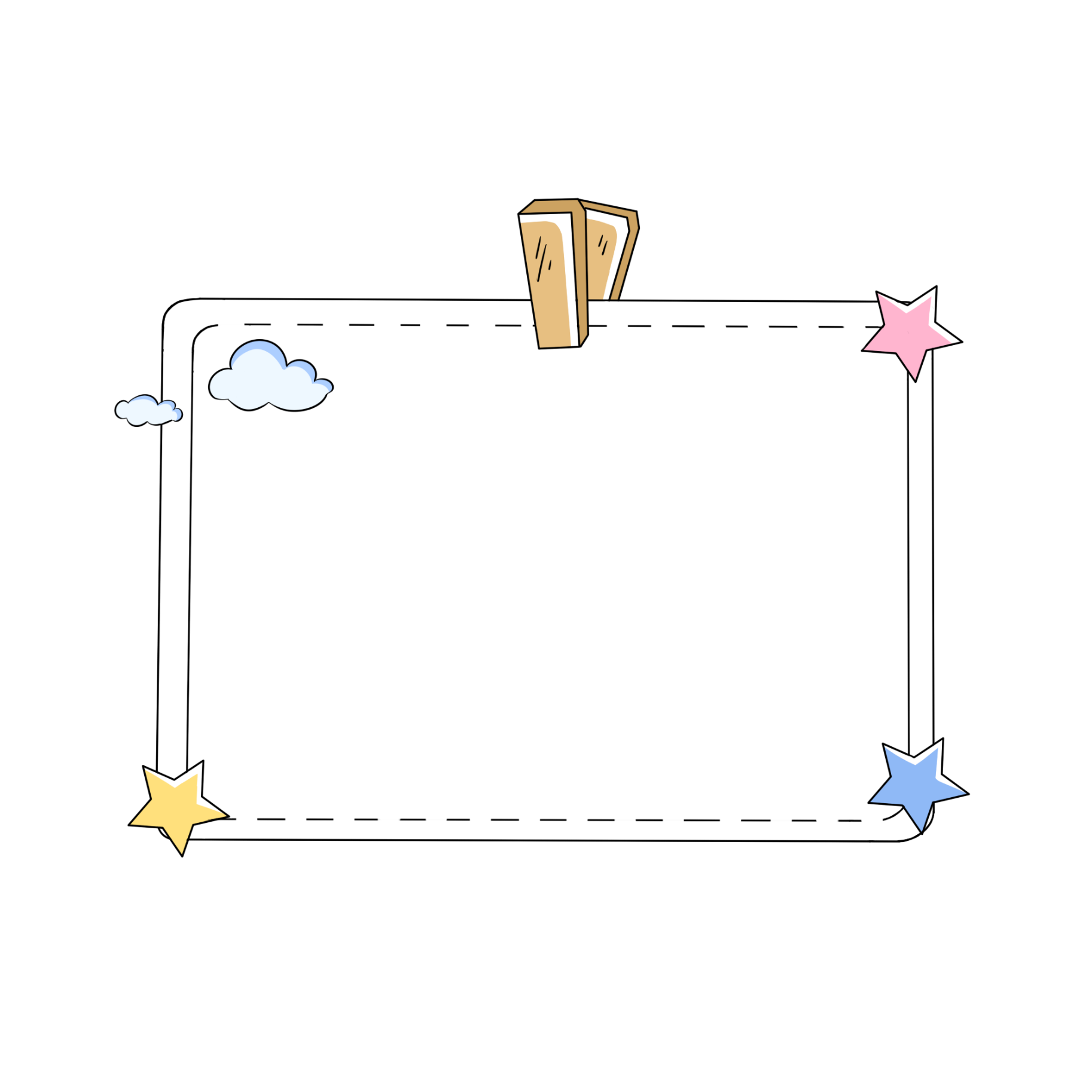 VẬN
DỤNG
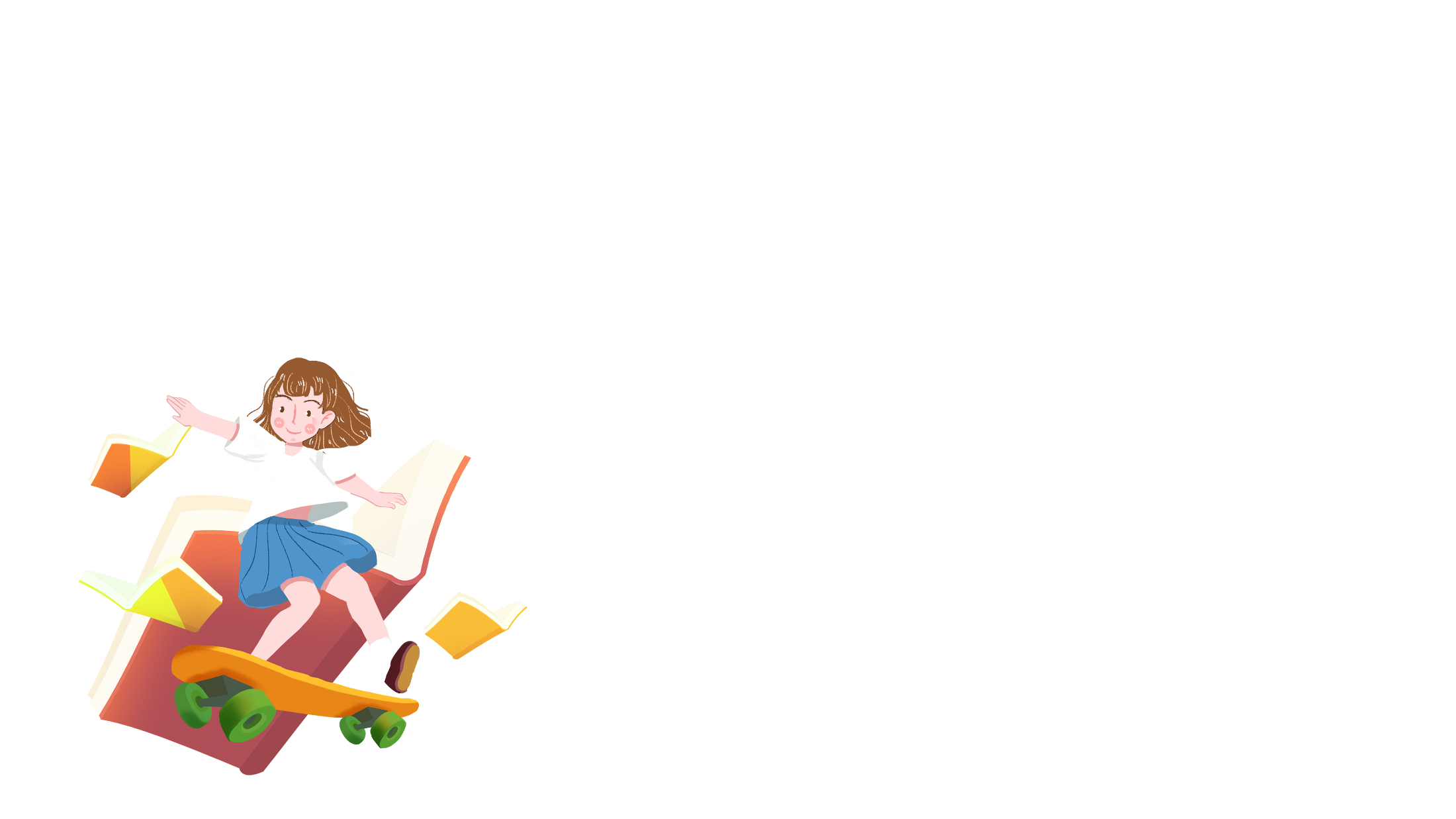 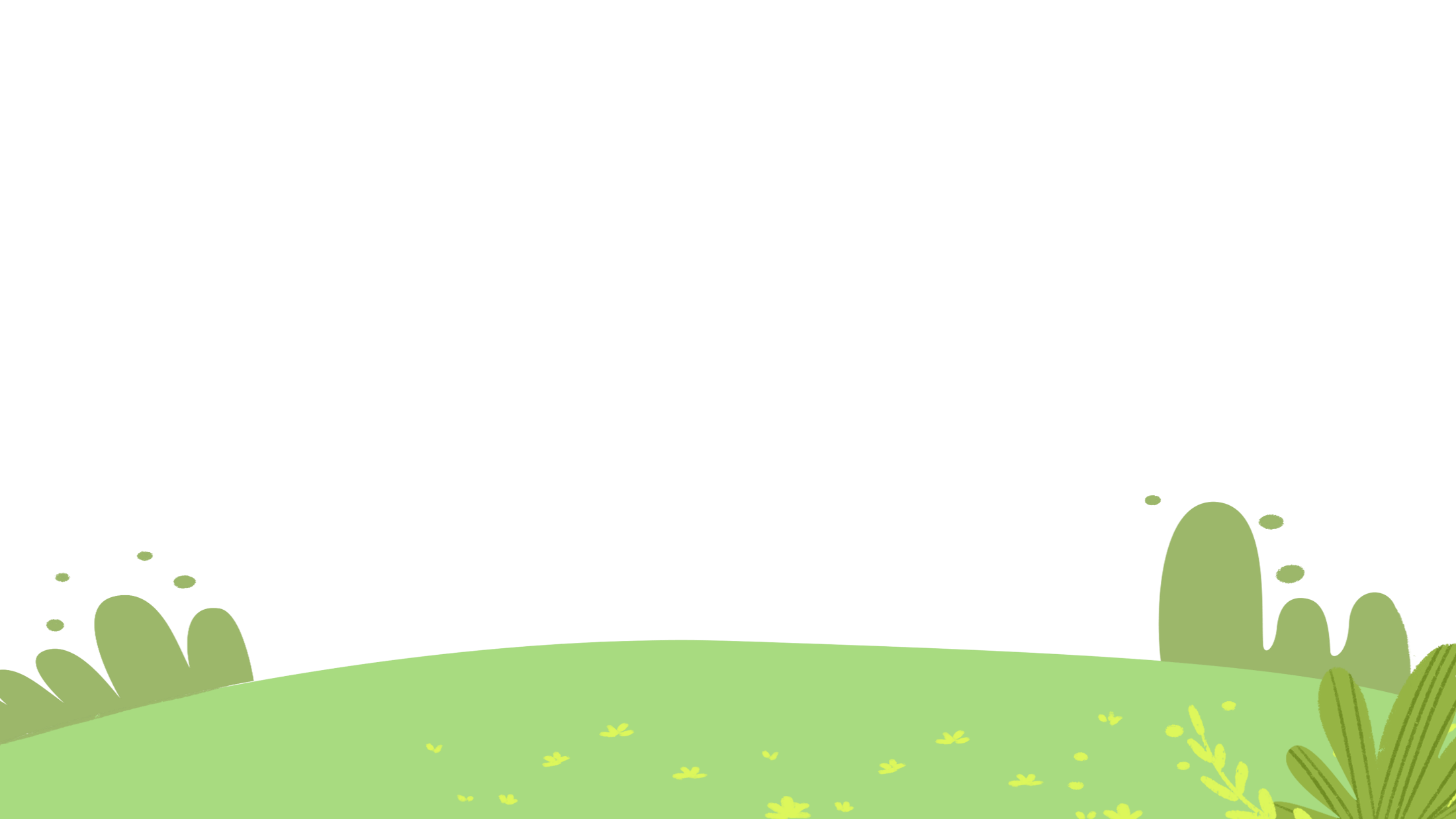 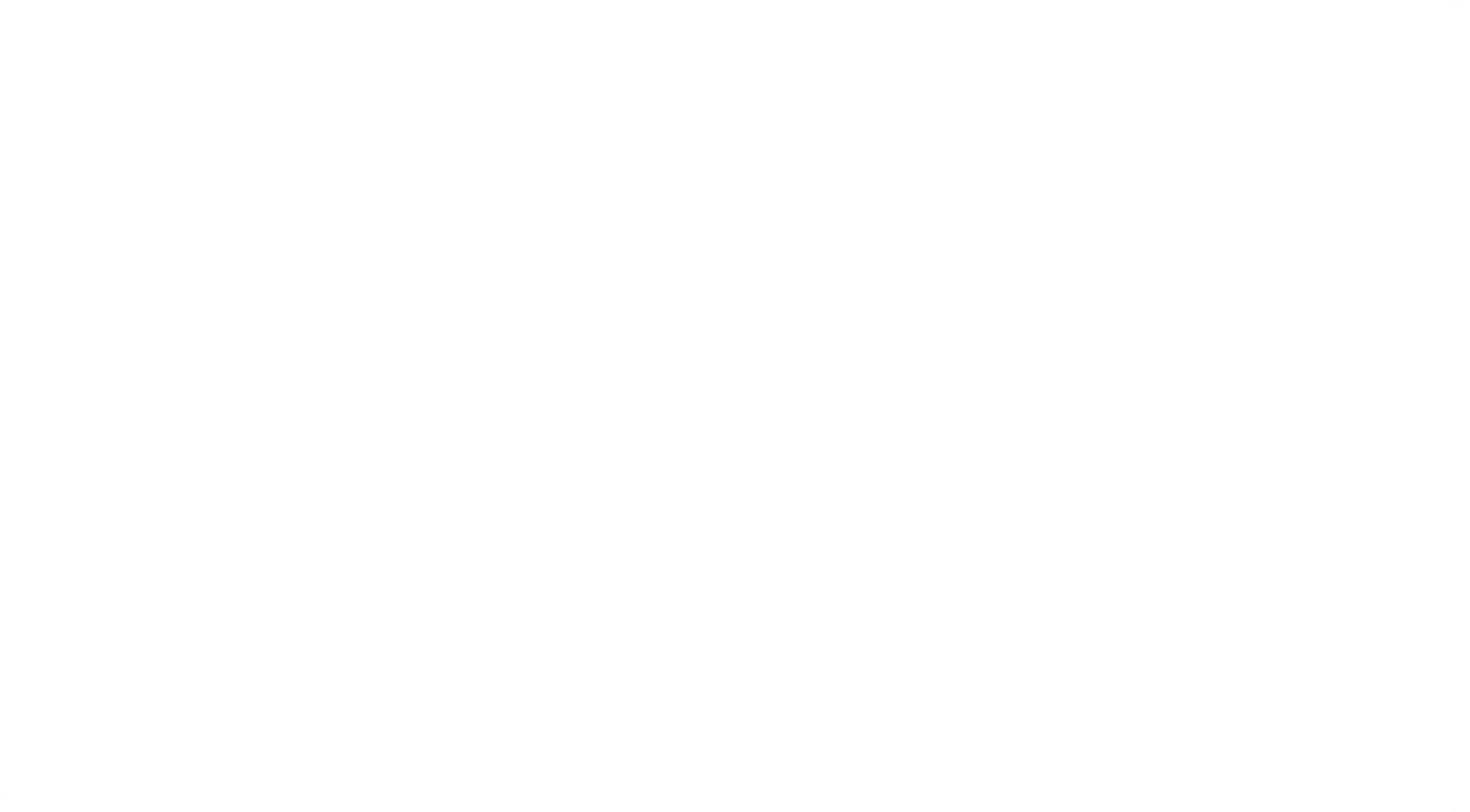 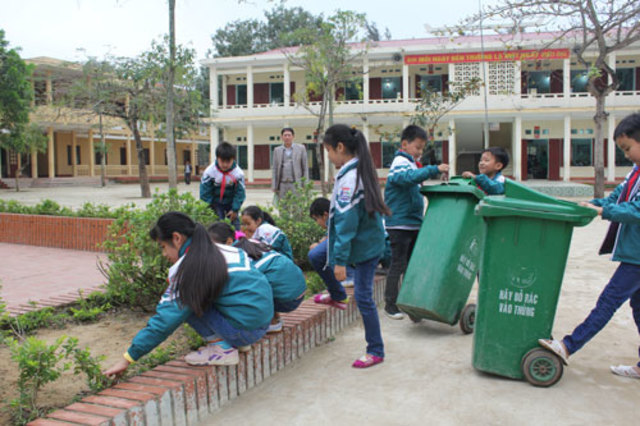 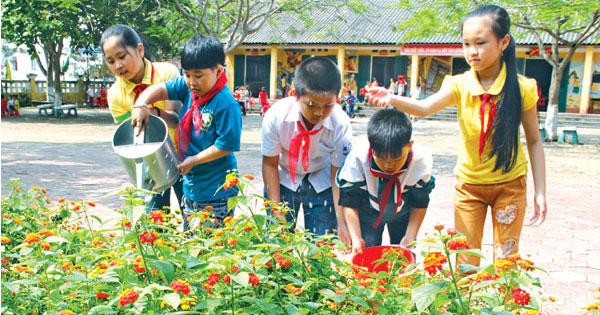 Hãy nêu một số việc làm phù hợp của em để 
giữ gìn vệ sinh và an toàn trường học.
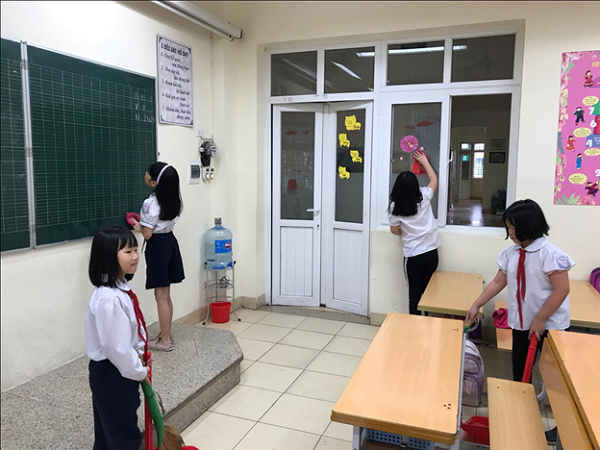 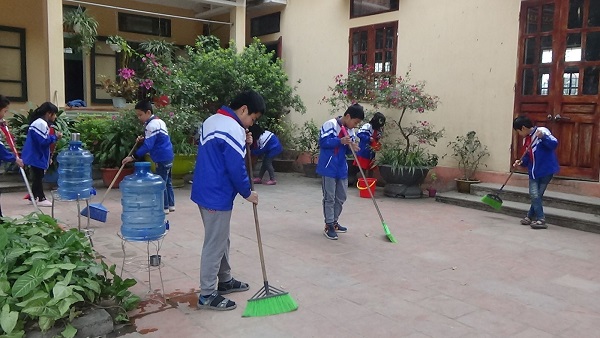 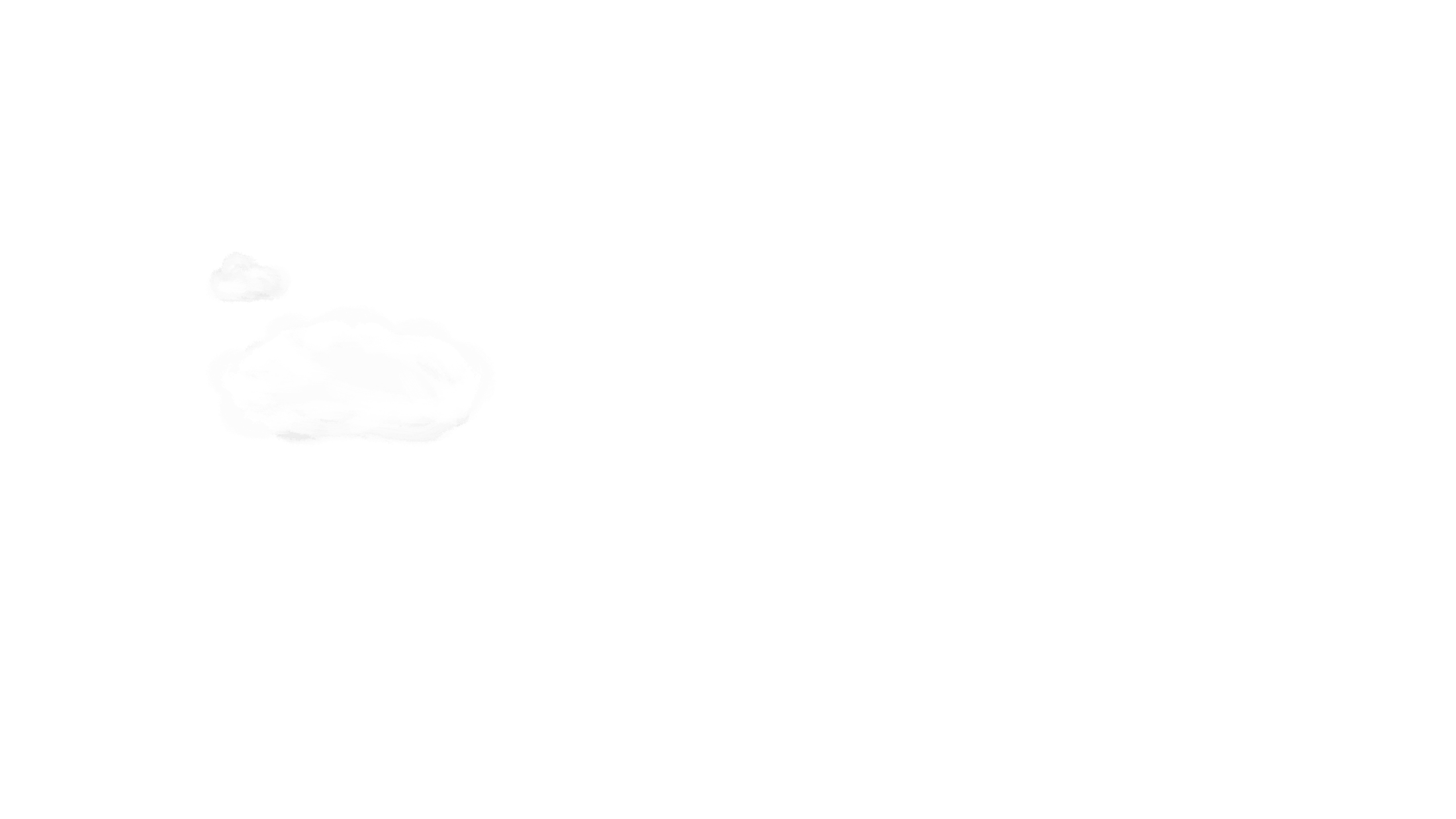 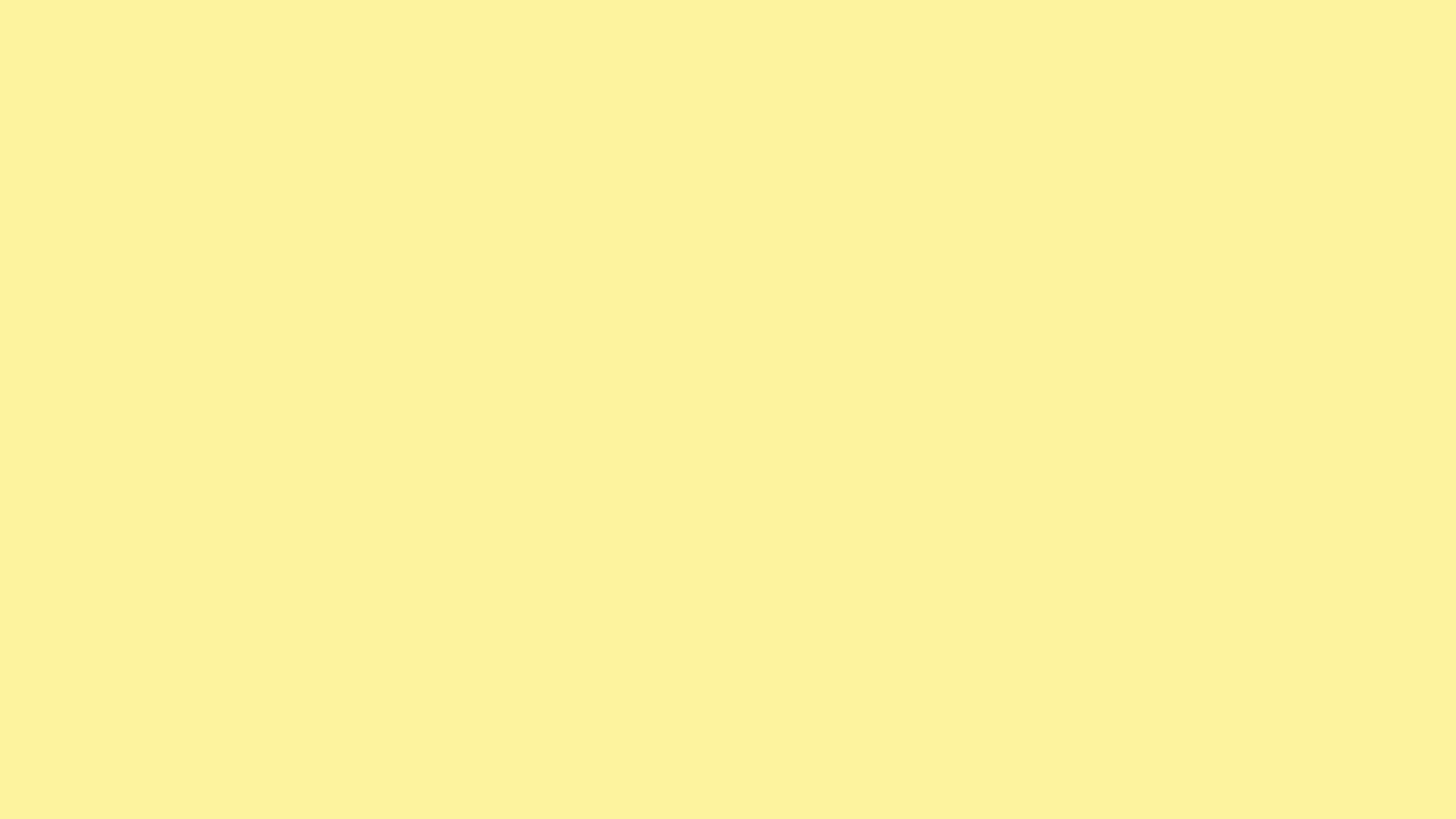 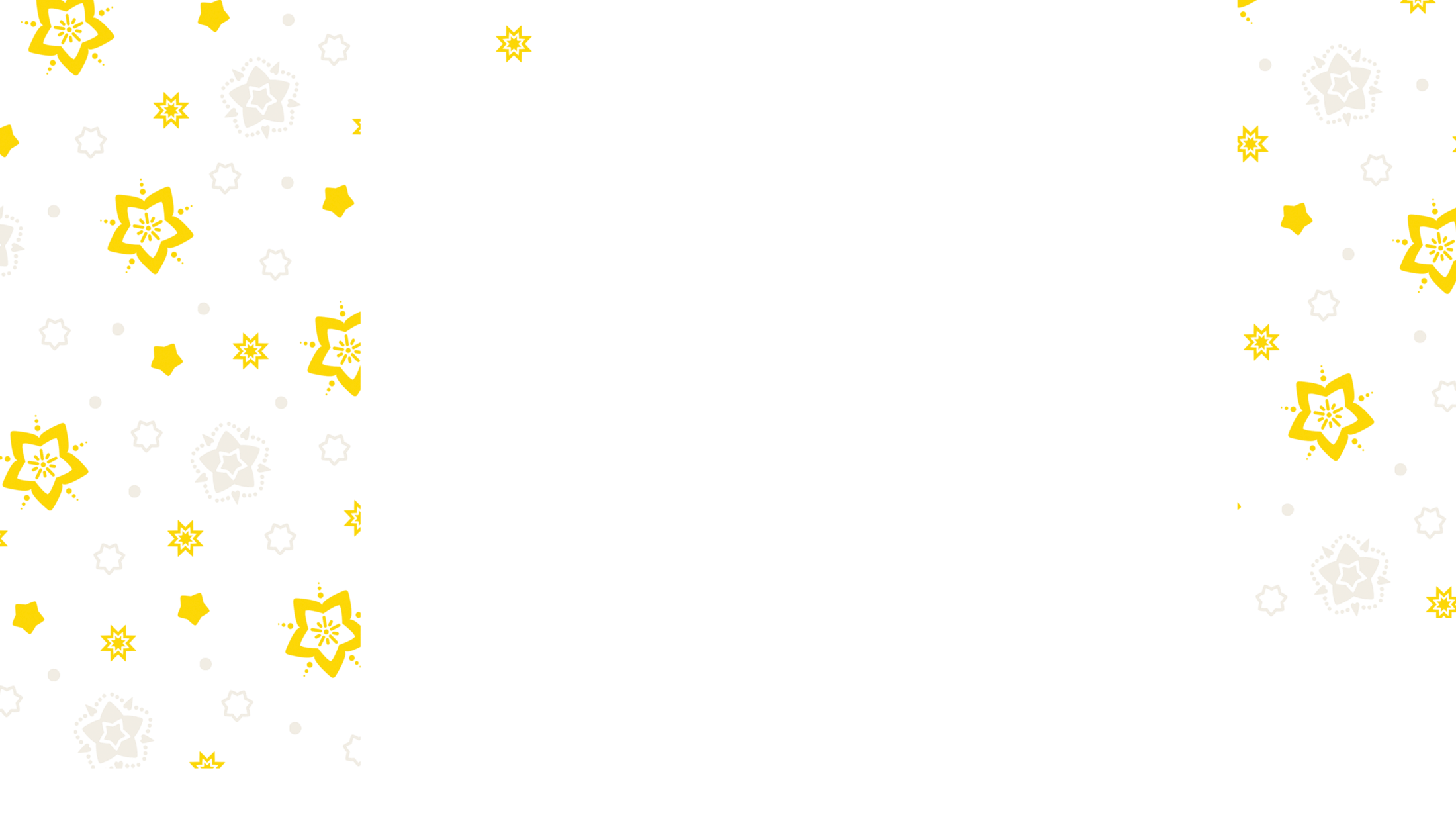 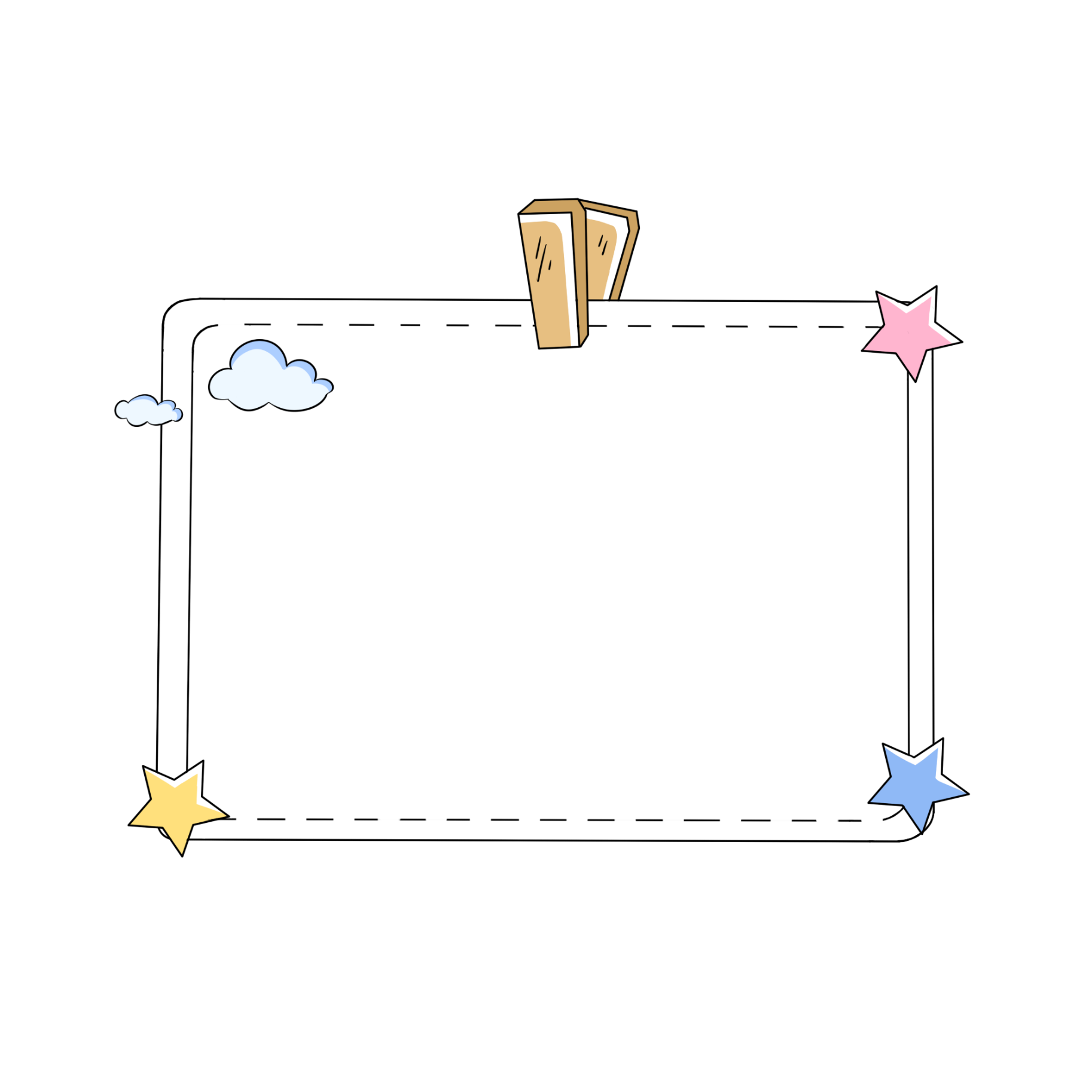 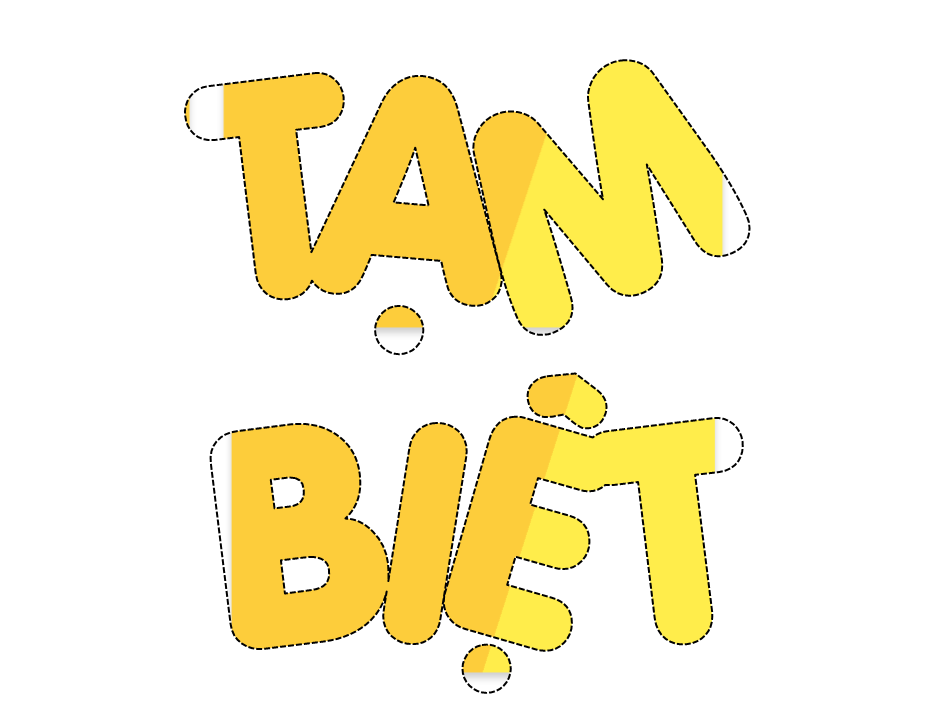 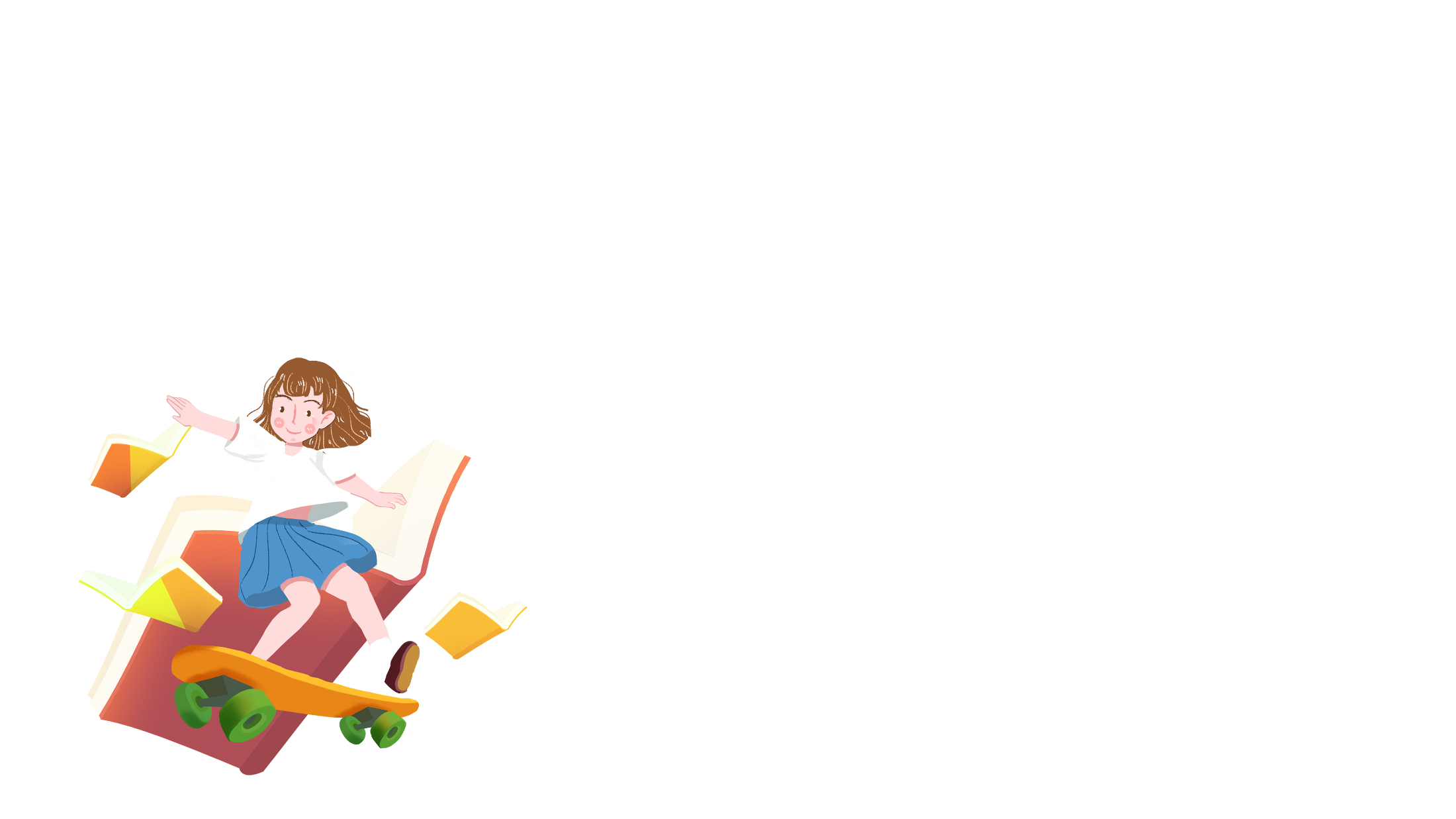 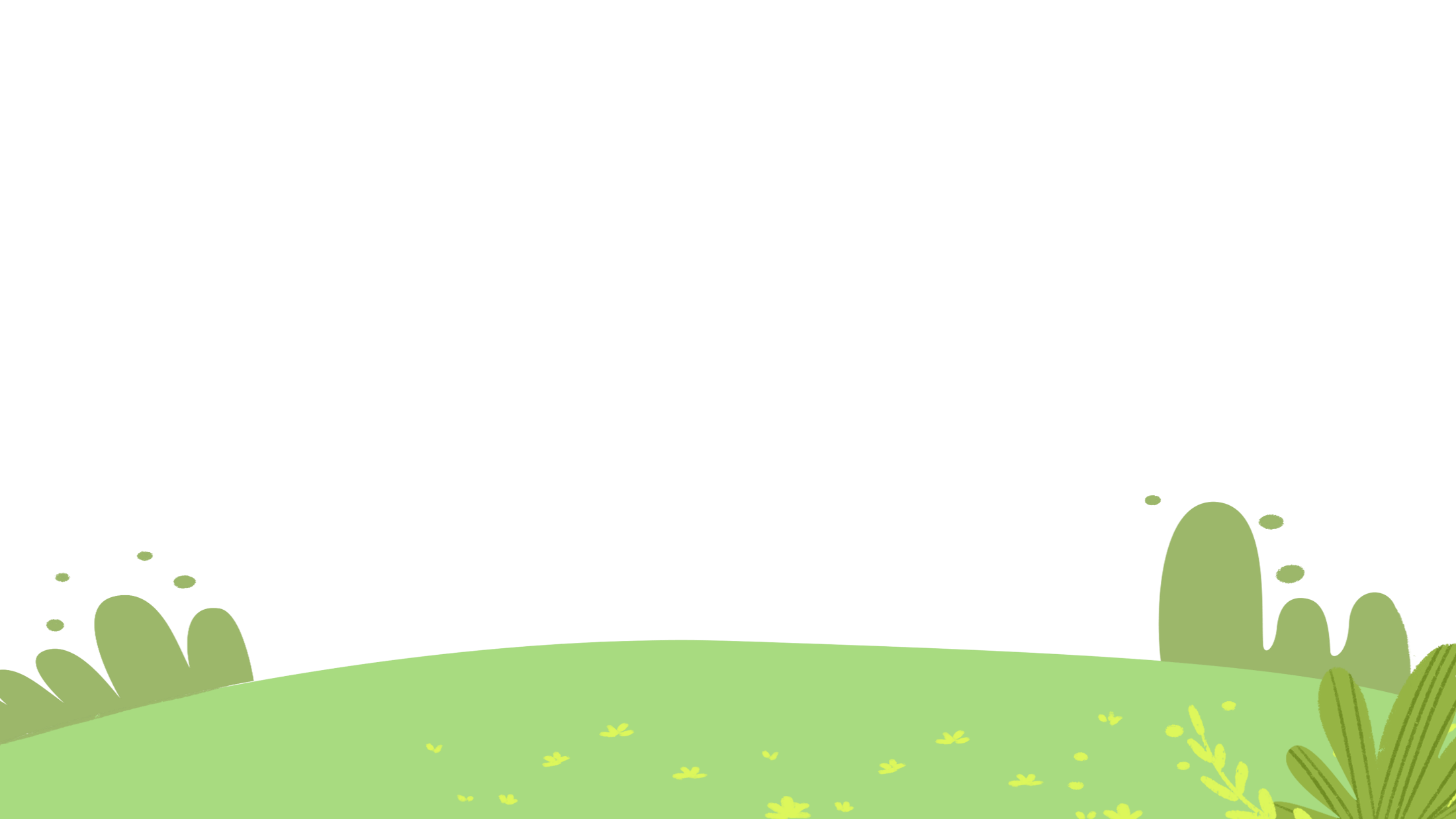